Functionality Preserving Shape Style Transfer
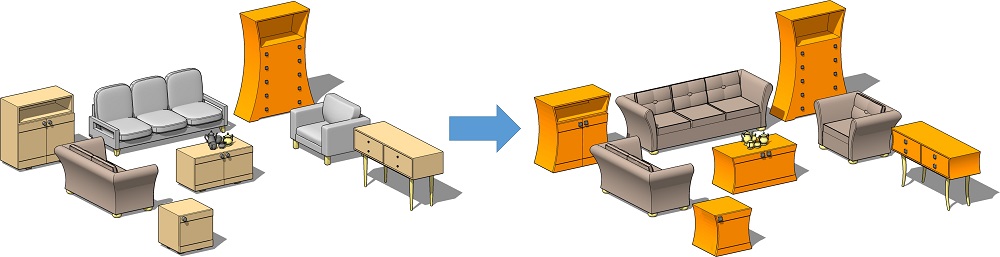 Zhaoliang Lun1          Evangelos Kalogerakis1          Rui Wang1          Alla Sheffer2
1University of Massachusetts Amherst           2University of British Columbia
1
[Speaker Notes: Hi, I am Zhaoliang Lun. Today I will present an algorithm for transferring geometric style between 3D shapes.]
Goal: automate shape style transfer
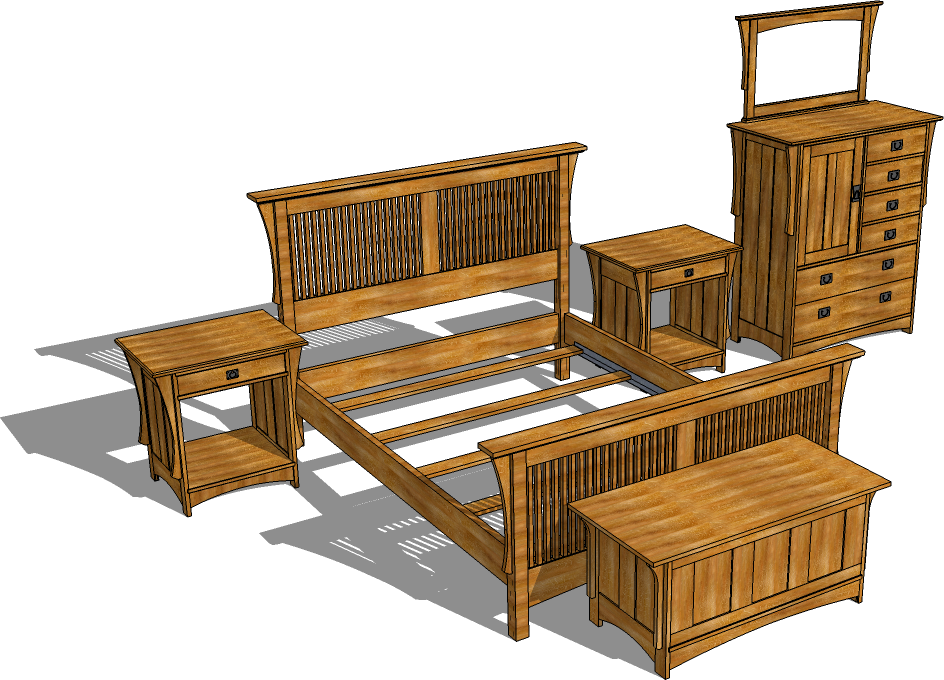 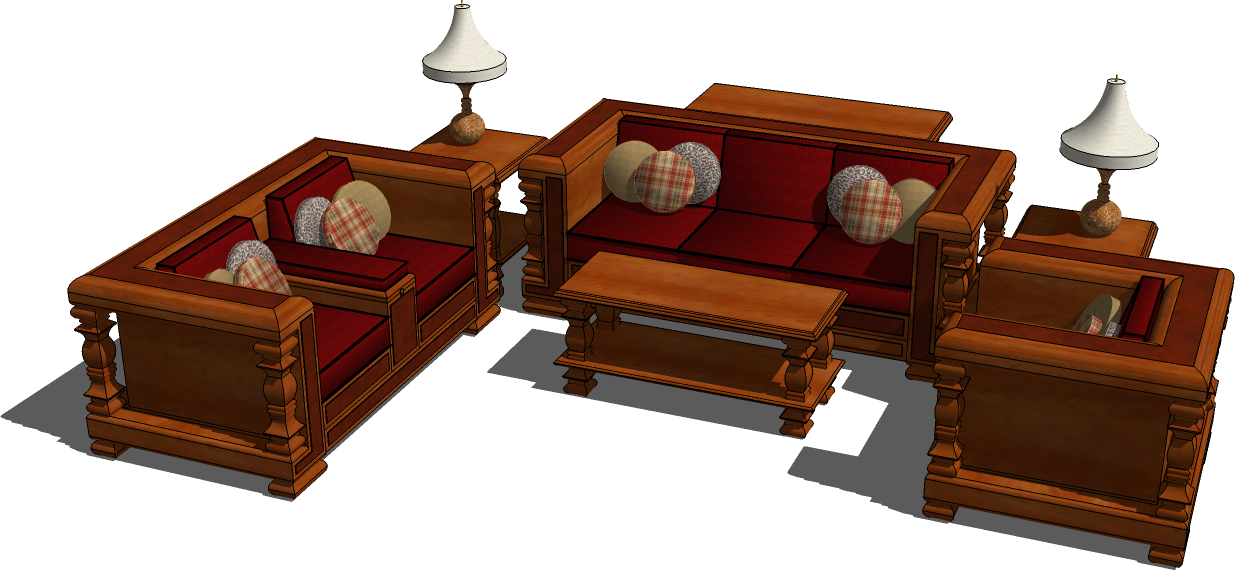 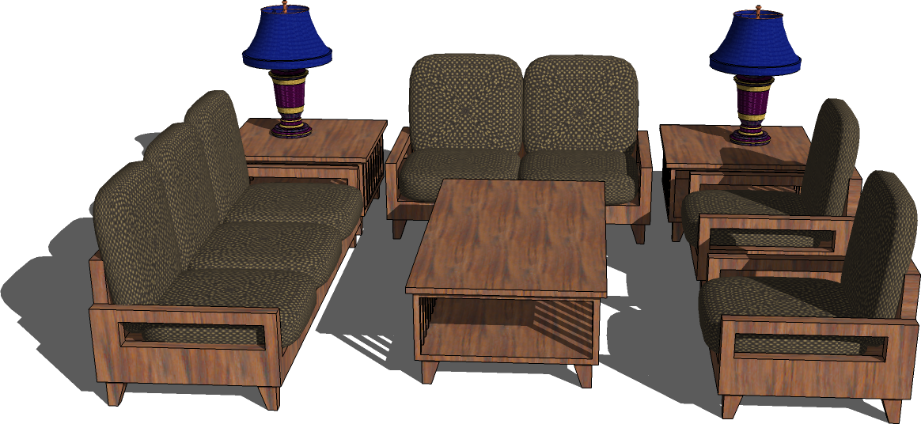 2
[Speaker Notes: Human living spaces are often populated with shapes in a similar style. However,  manually creating the underlying geometric representation of those style-coordinated objects requires lots of artistic expertise and is time consuming.]
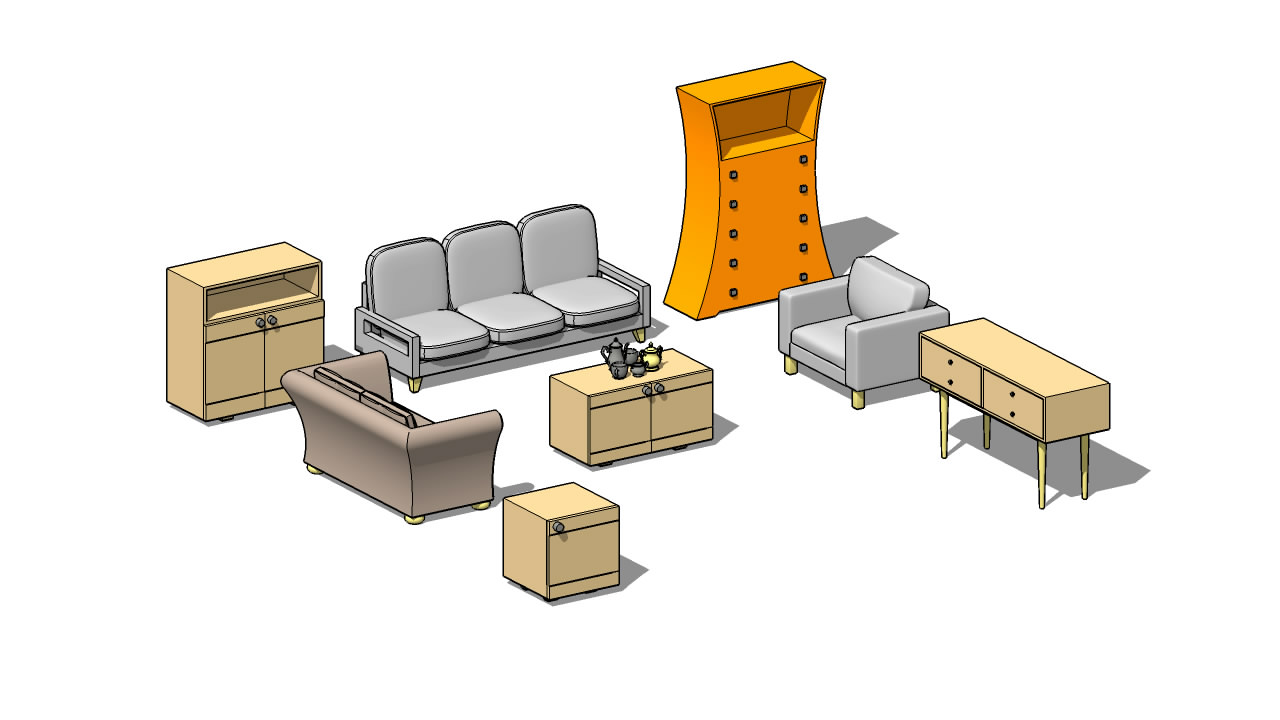 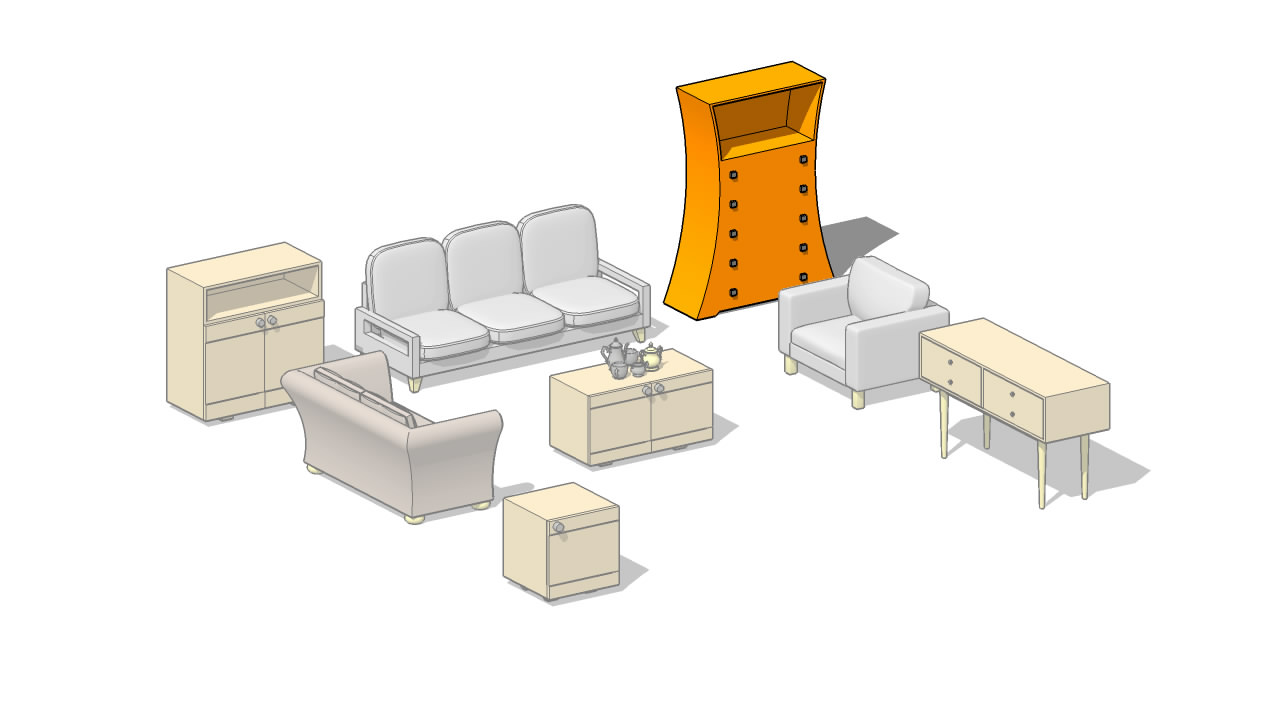 3
[Speaker Notes: Our goal is to automate this process. Our algorithm synthesizes shapes by transferring geometric style between man-made objects with different structure and functionality.  Users specify the desired style via an exemplar shape, (CLICK) such as the orange dresser here, and our method automatically transfers its style to functionally different target objects …]
4
[Speaker Notes: … such as the cabinet, coffee table, side table, and desk … It similarly transfers the style of the love-seat to the sofa and armchair … and the style of the sugar pot to the rest of the coffee set.]
Challenge: separate style from function
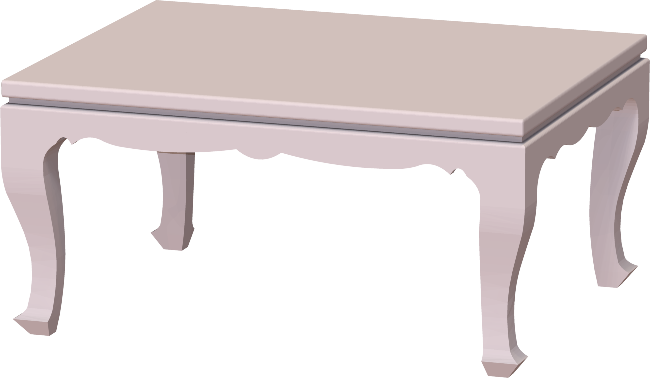 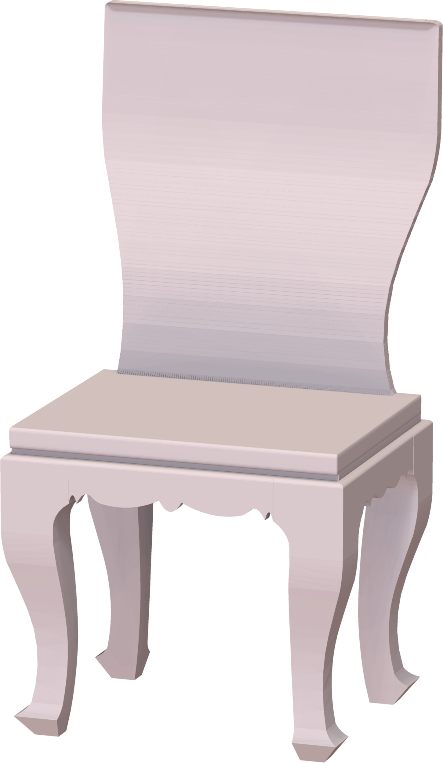 exemplar (style)
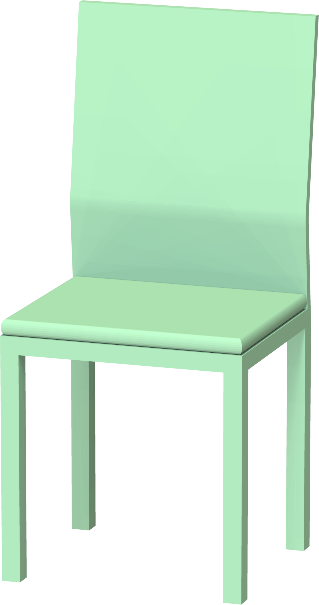 output
target (function)
5
[Speaker Notes: The main challenge of this problem is to separate shape style from function. The output shape should be stylistically as close as possible to the exemplar shape, while strictly maintaining the functionality encoded in the target shape.]
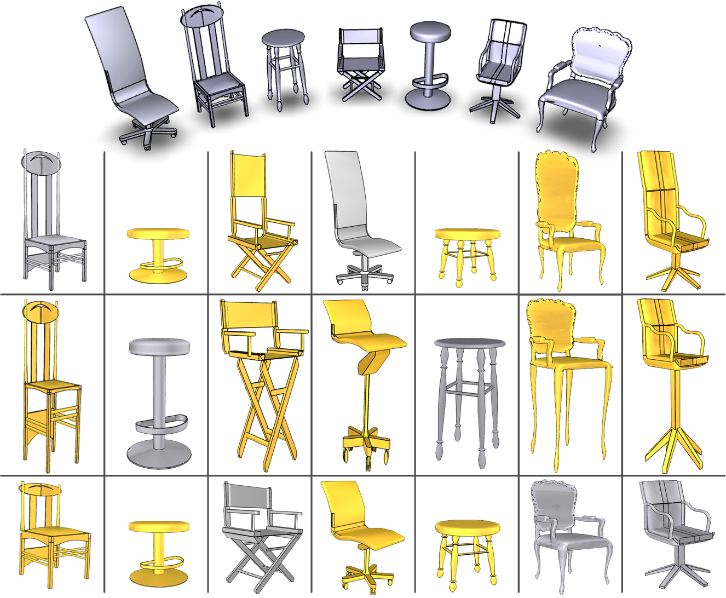 Related work: style transfer
[Xu et al. 2010]
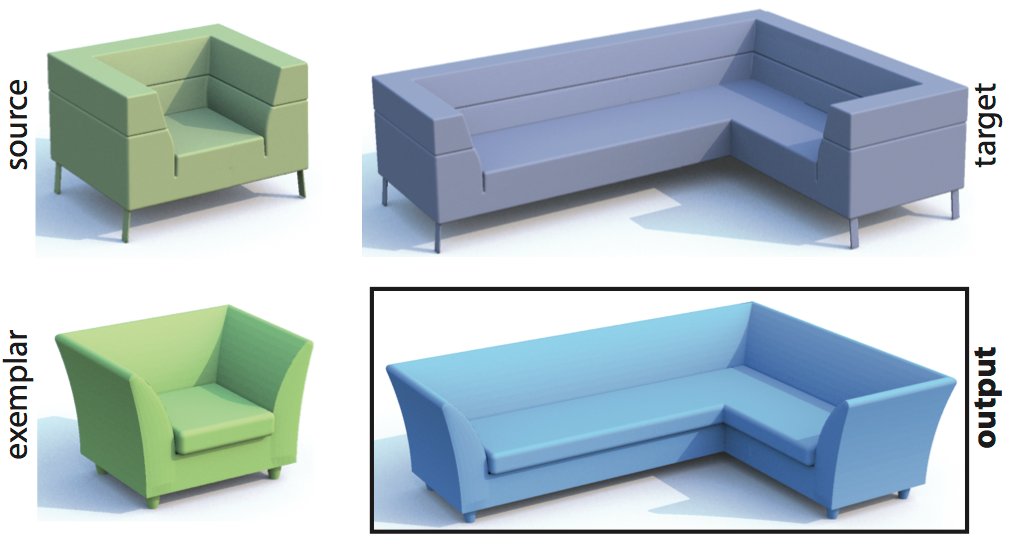 [Ma et al. 2014]
6
[Speaker Notes: There are a few previous works attempting to achieve this goal. However, they addressed only very narrow special cases of 3D style transfer, either by transferring part scales across co-segmented shapes, or employing an extra source model as input for analogy-based style transfer. Instead, our algorithm is much more general than these approaches and requires less user input.]
Observation: similar style elements
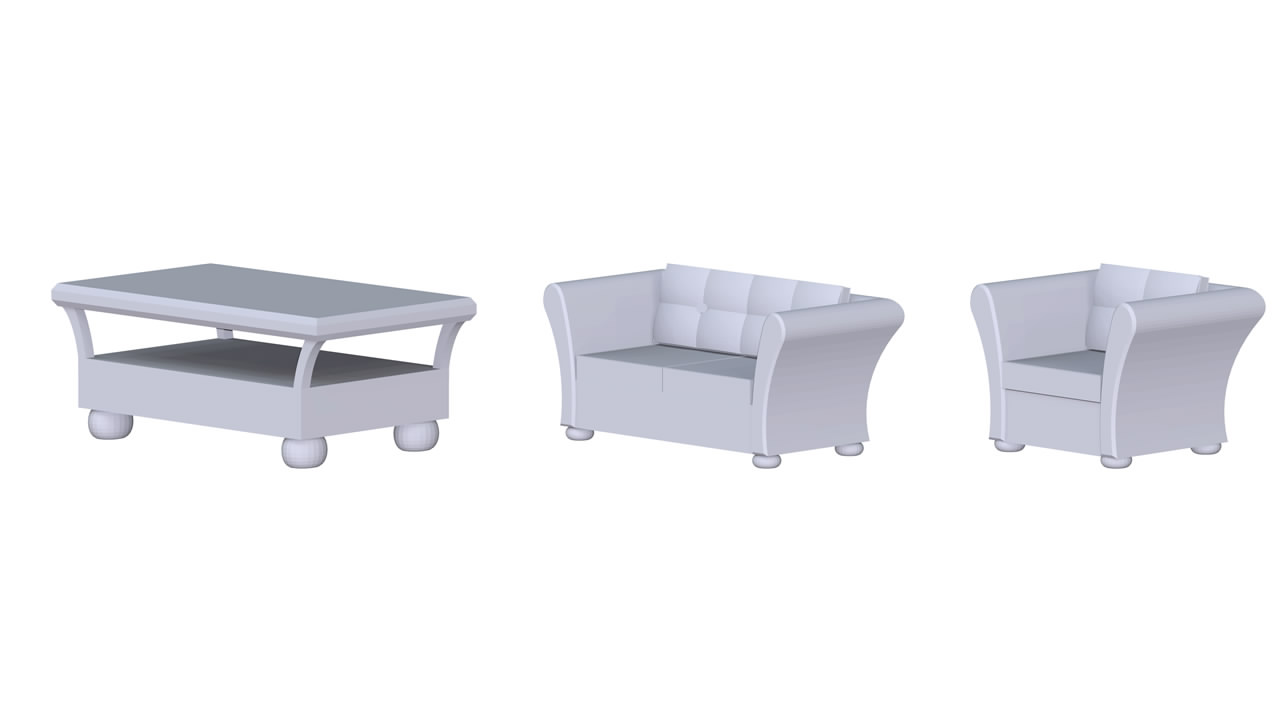 7
[Speaker Notes: Our algorithm is motivated by observations about human perception of style in art history literature.]
Observation: similar style elements
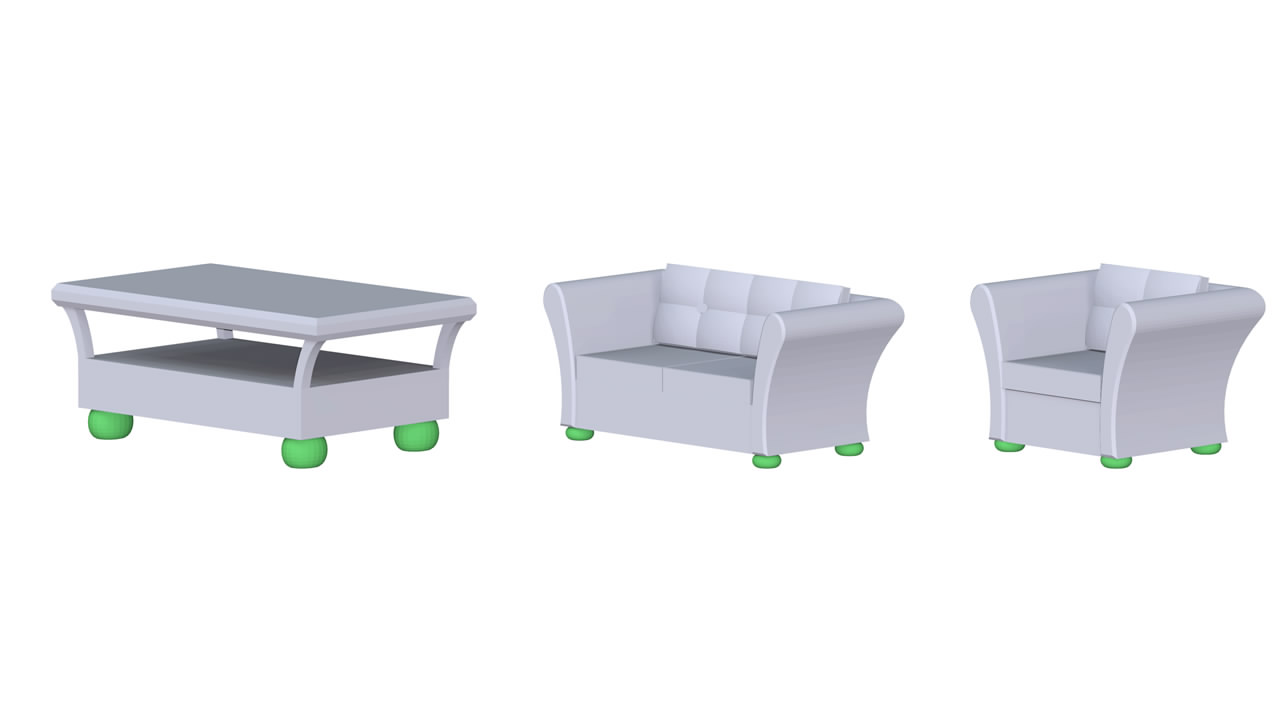 similarly shaped elements
8
[Speaker Notes: Same style objects frequently have similarly shaped elements such as the legs highlighted in green color here…]
Observation: similar style elements
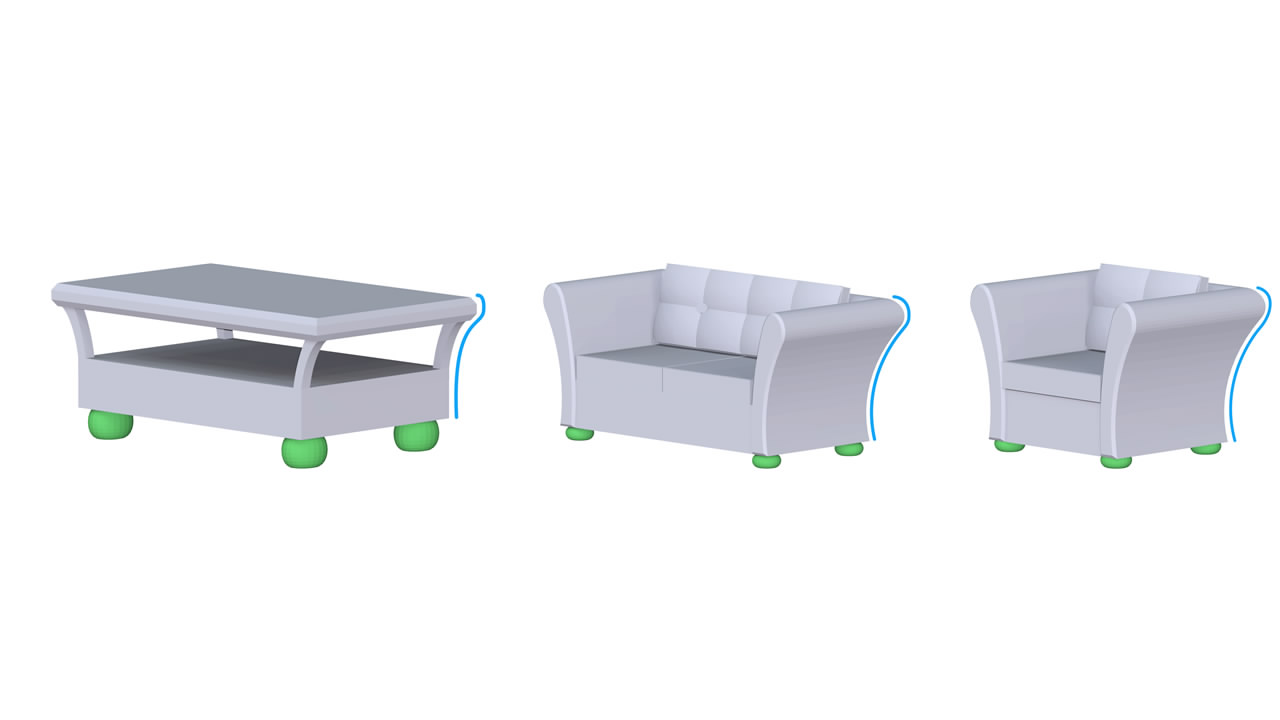 similar dominant curves
9
[Speaker Notes: … as well as similar dominant curves such as the blue contour lines along the right side of the shapes]
More challenges!
Which style elements should be transferred?
Where should they be transferred to?
How do we transfer shape/curve elements? 
Preserve target function?
10
[Speaker Notes: These observations pose even more challenges, making our problem hard to solve! For example, we need to detect candidate style elements in exemplar shapes [CLICK], we need to determine where exactly, in the target shapes, they should be transferred to [CLICK], determine how  to transfer “shape-based” and “curve-based” elements [CLICK], and finally we have to ensure that the target function will not break!]
Key idea
Search for compatible element operations that:

Maintain gross form & part structure of target shape => functionality preservation

Increase style similarity to exemplar => style transfer
11
[Speaker Notes: The key idea of our algorithm is to search for compatible element operations that have two goals (CLICK) first, preserve the functionality of the target shape by maintaining its gross form and arrangement of parts (CLICK) second,  increase style similarity to the exemplar shape]
Framework overview
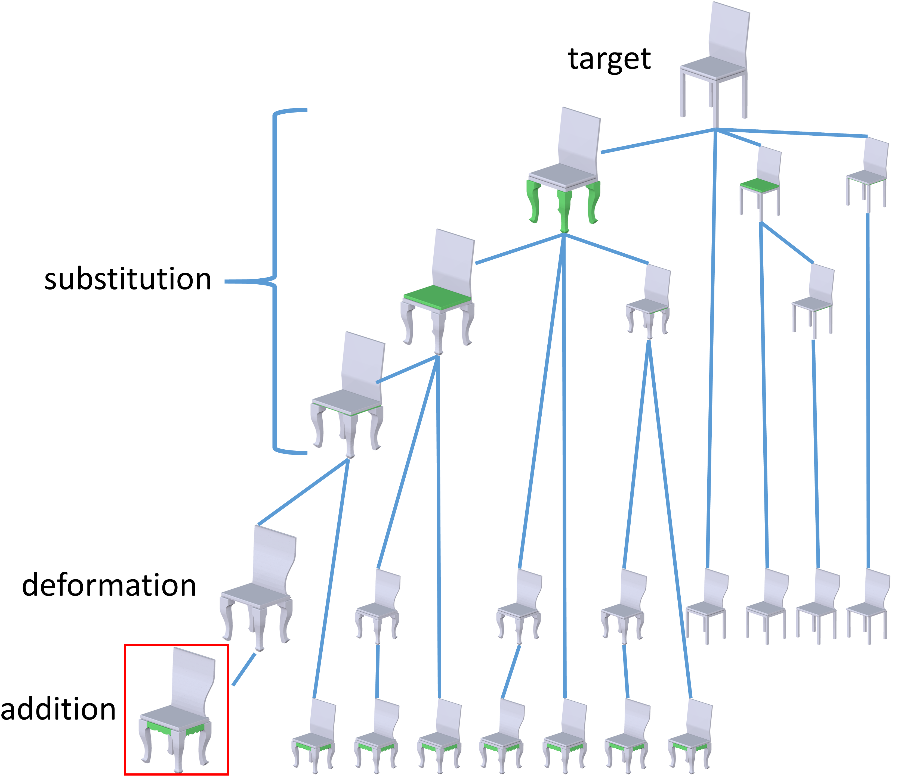 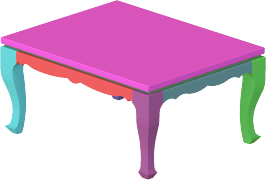 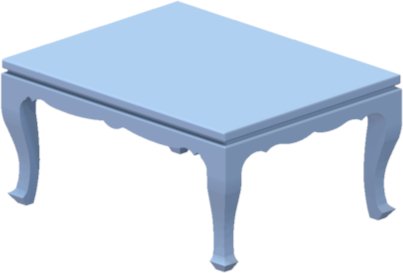 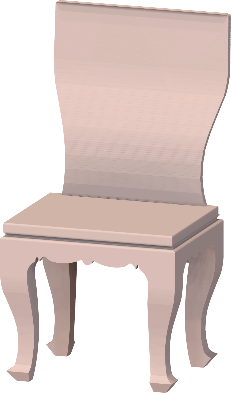 style
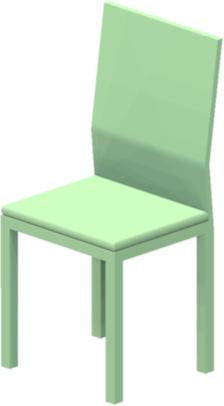 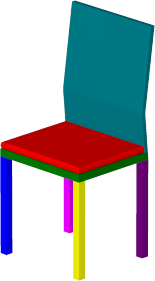 function
Tabu Search
Output
Segmentation
Input
12
[Speaker Notes: We designed the following framework to implement these key ideas (CLICK)
Given an exemplar shape encoding style, such as the blue table here, and a target shape encoding the desired function, such as the green chair here. (CLICK)
our first step is to extract potential geometric elements through hierarchical segmentation, (CLICK) and then transfer elements from the exemplar to the target shape by searching for element-level modifications such as part substitution, addition, removal and curve-based deformation. The key idea of this search is to prohibit solutions that violate target functionality and progressively find solutions that increase style similarity to the exemplar (CLICK) The result of this procedure is a set of candidate solutions, such as the output chair that you see on the right.]
Hierarchical segmentation and extracted curves
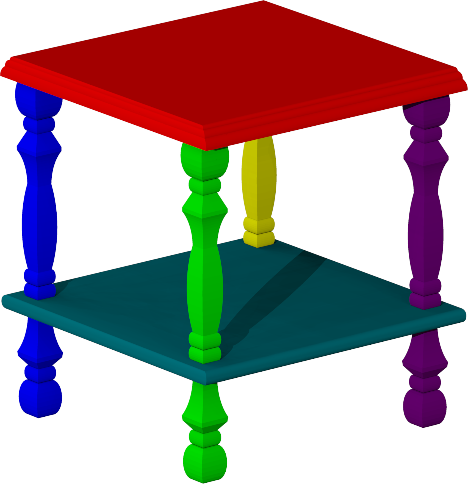 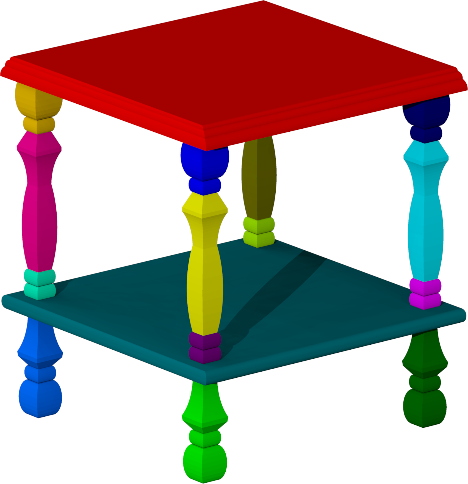 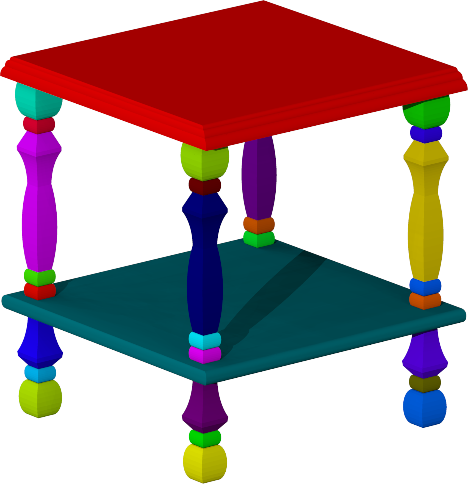 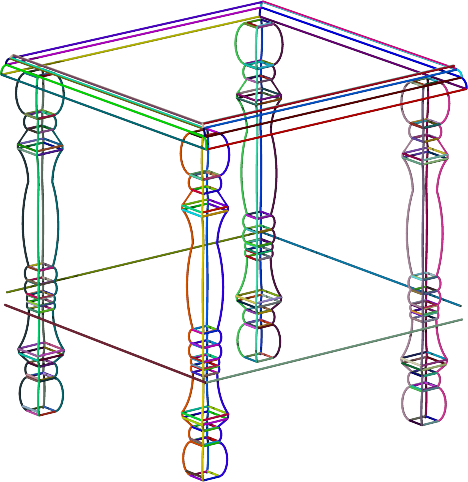 13
[Speaker Notes: As I mentioned before, the first step of our framework is hierarchical segmentation. We segment input shapes into approximately convex patches at multiple scales, as demonstrated for this table. Then for each element, we compute ridges and valleys as well as occluding contours that serve as candidate curve elements, as you see on the right.]
Element-level operations
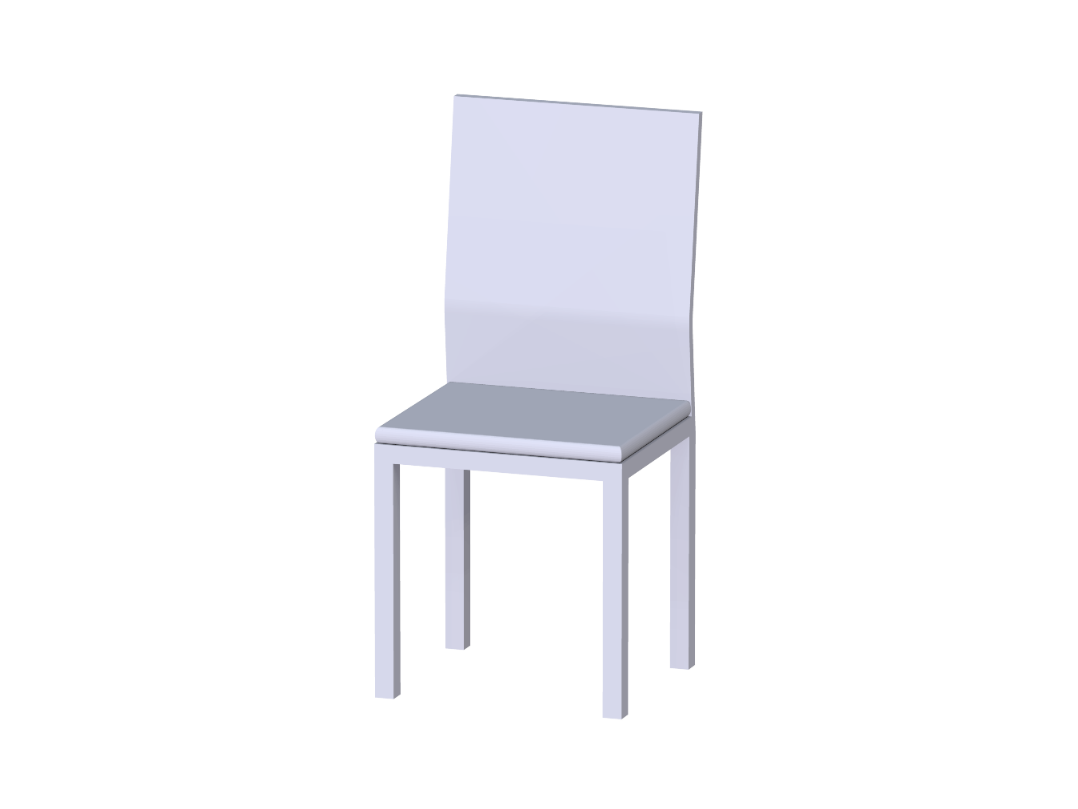 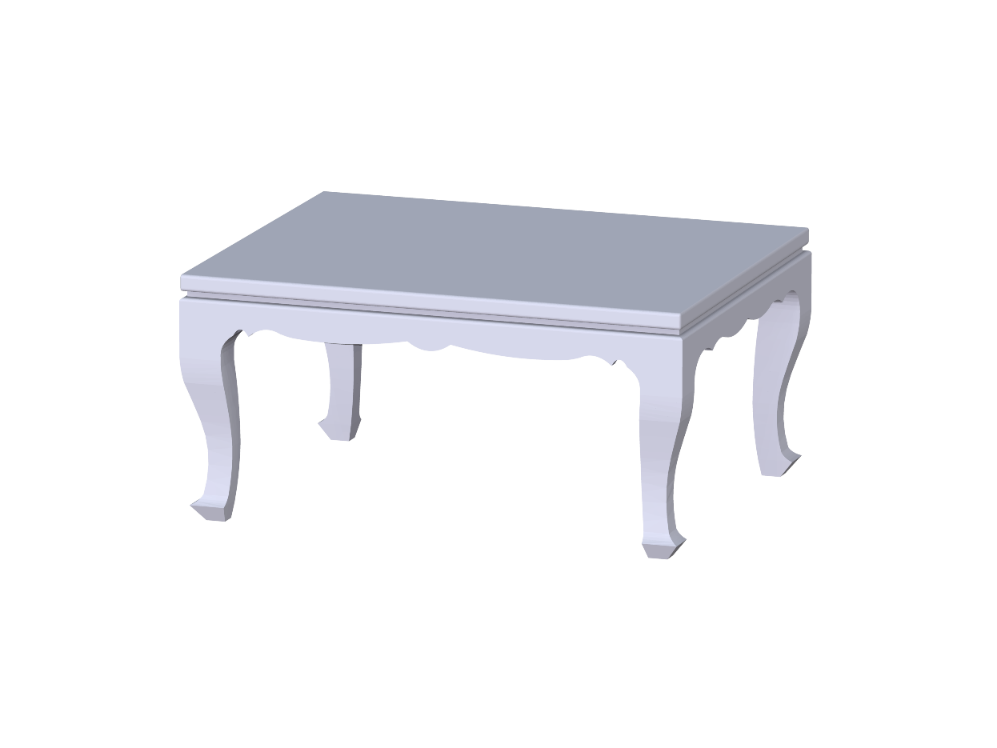 14
[Speaker Notes: The second step of our framework is to transfer elements. I now describe the compatible element-level operations we use.]
Element-level operations
part substitution
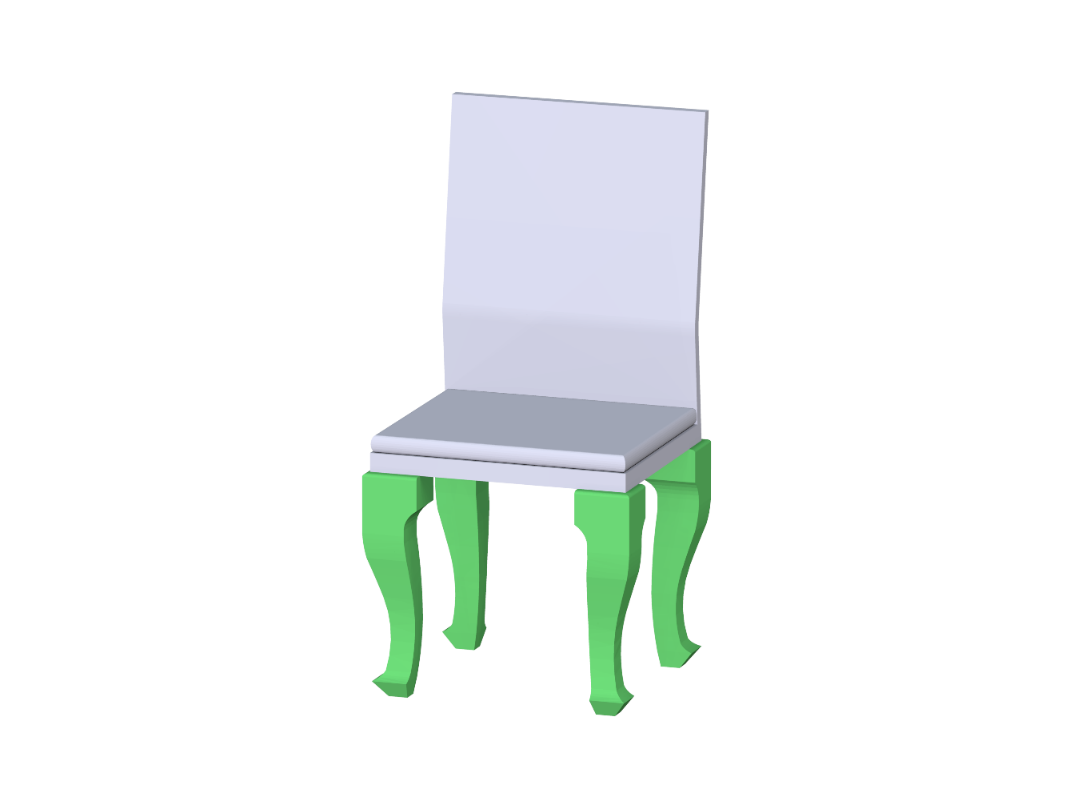 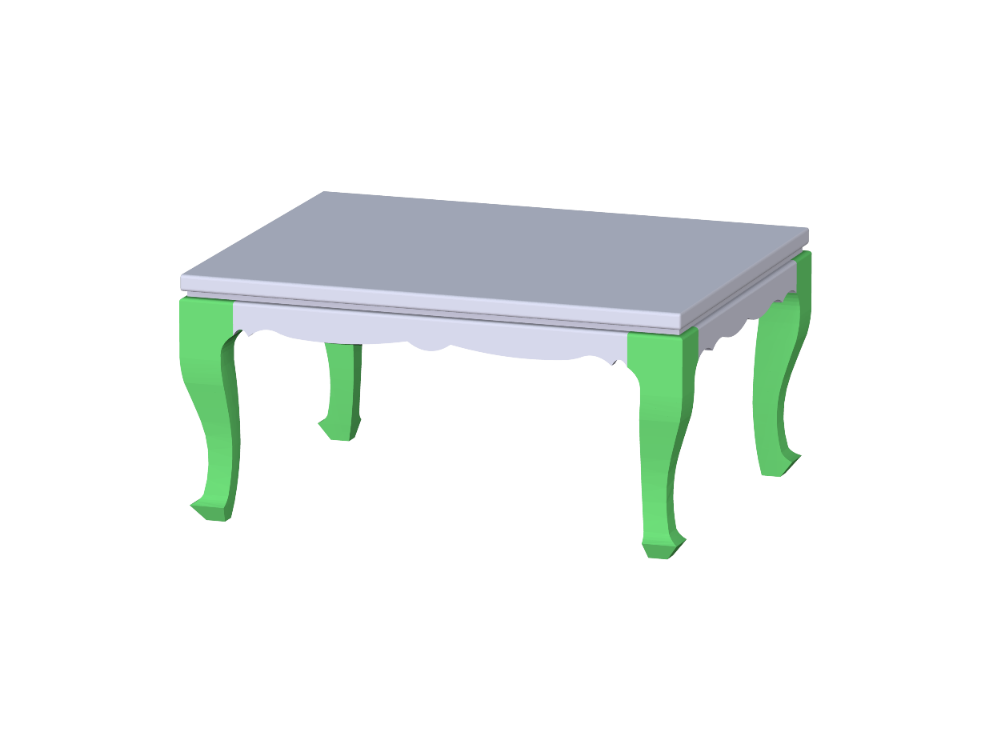 substitution
15
[Speaker Notes: Our first type of element-level operations  is element substitution such as the substitution of the legs you see here…]
Element-level operations
part substitution
part addition / removal
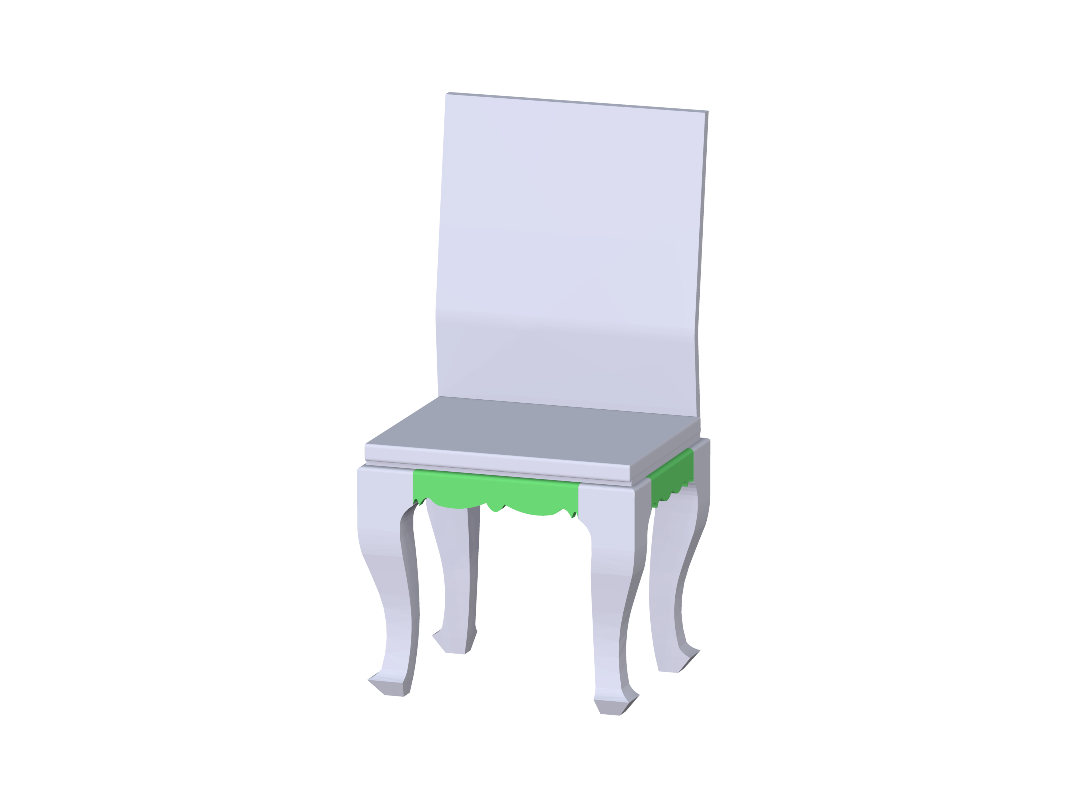 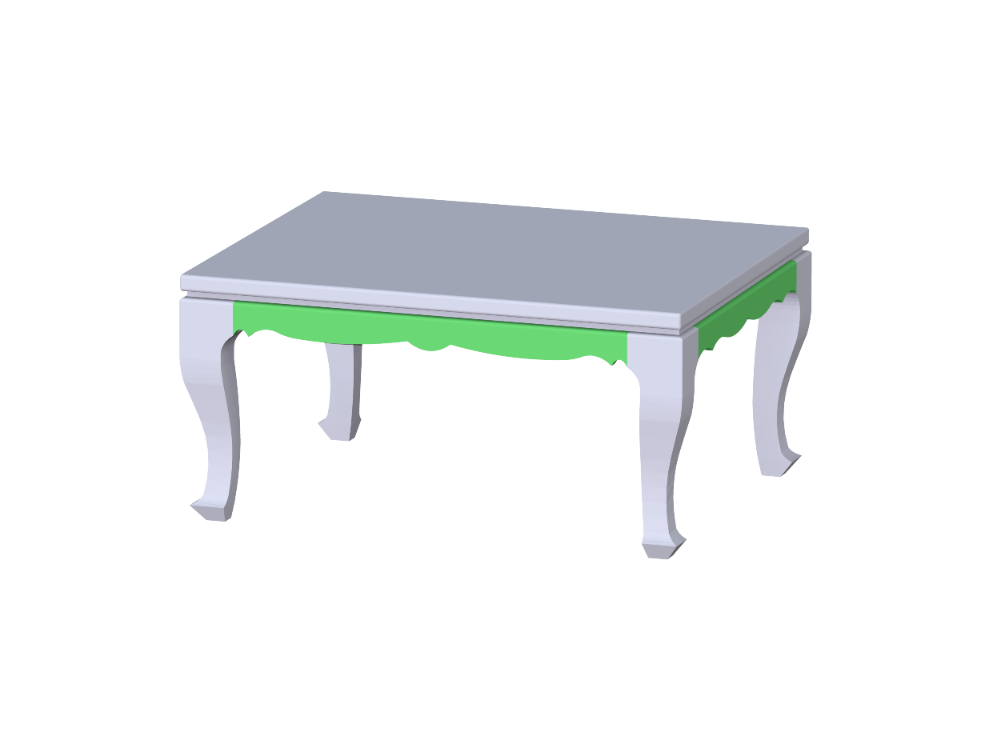 addition
16
[Speaker Notes: The second type of operations is element addition or removal. For example, here we add the decorative part of the table, shown in green, to the chair.]
Element-level operations
part substitution
part addition / removal
curve-based deformation
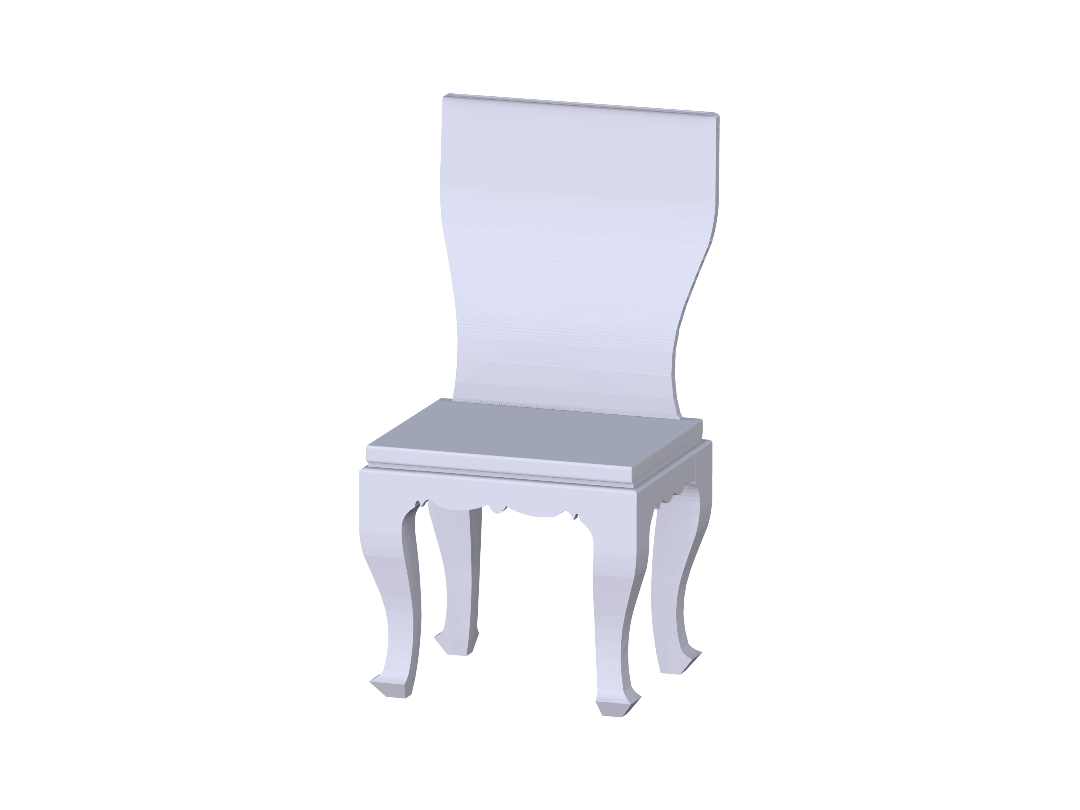 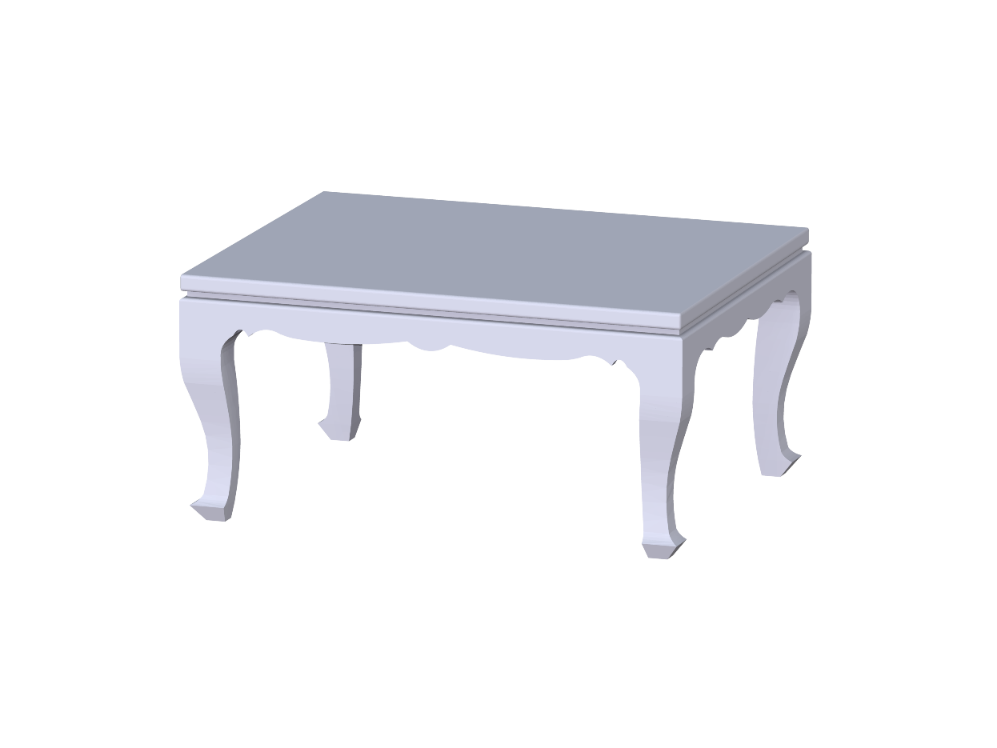 deformation
17
[Speaker Notes: The third type of element-level operations is curve-based deformation. For example, this operation makes the geometry of the seat back match the table’s feature curves]
Unconstrained element edits
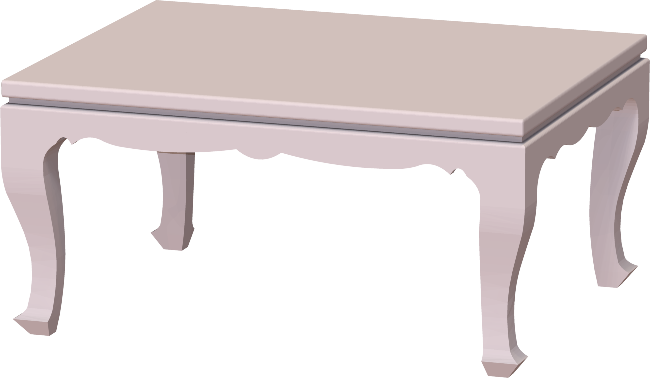 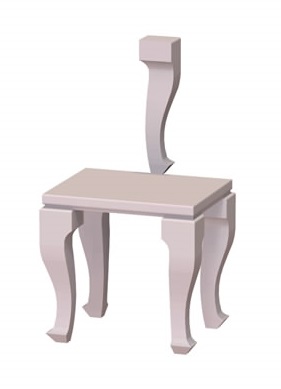 style
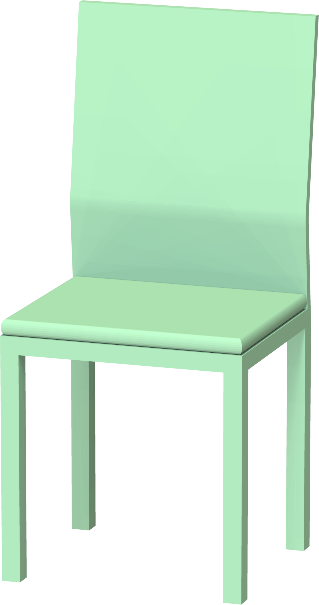 output
function
18
[Speaker Notes: To create functional objects,  element operations cannot be performed in an arbitrary manner. Arbitrary element edits can easily break the functionality of the output shape. (CLICK) For example, transferring the style of the exemplar table to the target chair without constraints yields a dysfunctional chair.]
Compatible element edits
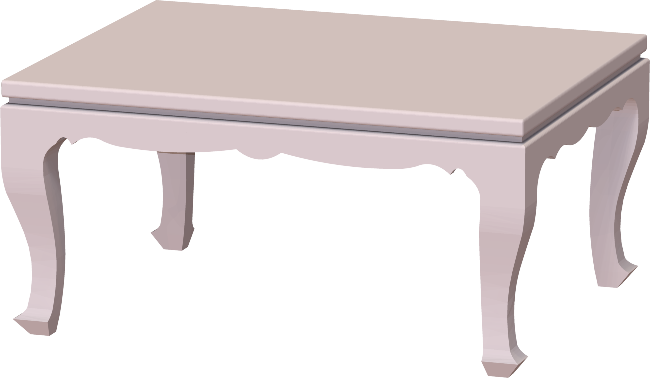 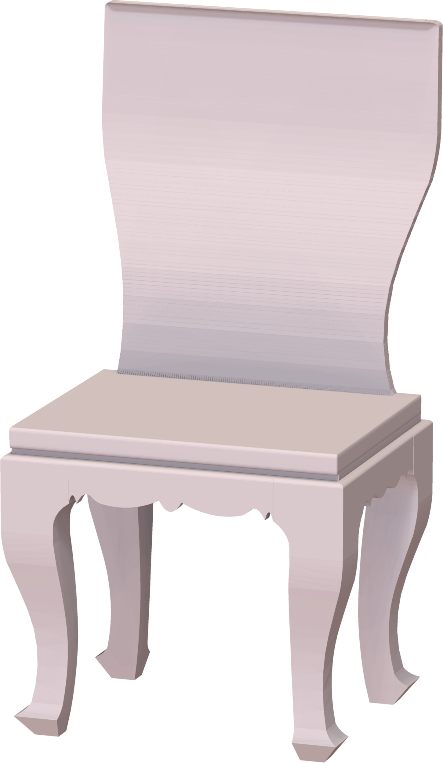 style
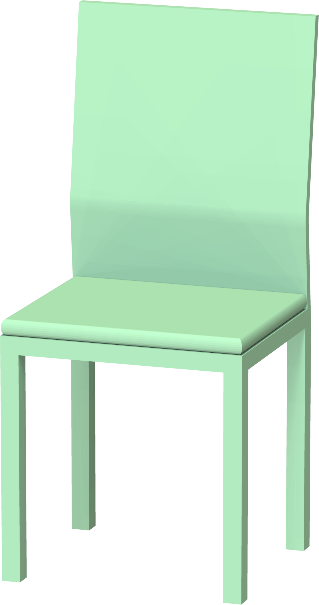 output
function
19
[Speaker Notes: Instead, we need to find compatible editing operations that preserve the target functionality.]
Search for compatible element-level operations
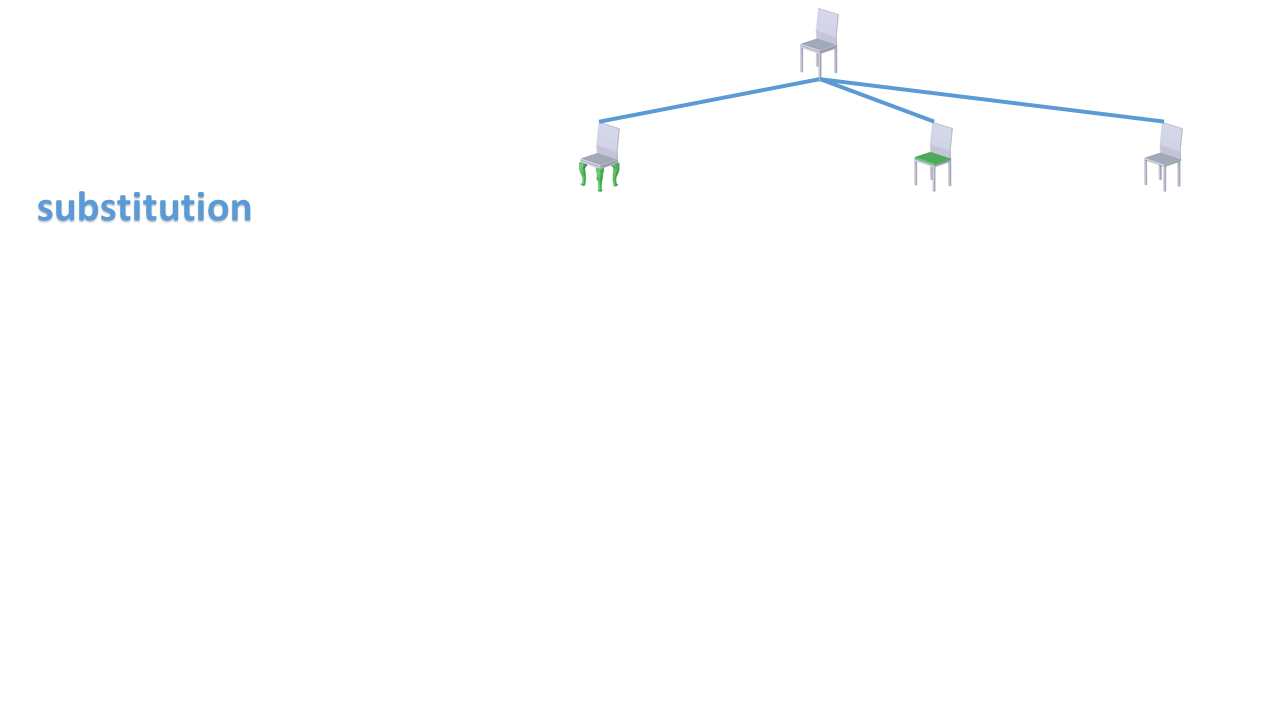 20
[Speaker Notes: We use an optimization procedure to search for compatible element-level operations that strictly maintain target functionality, while progressively increasing style similarity to the exemplar.]
Search for compatible element-level operations
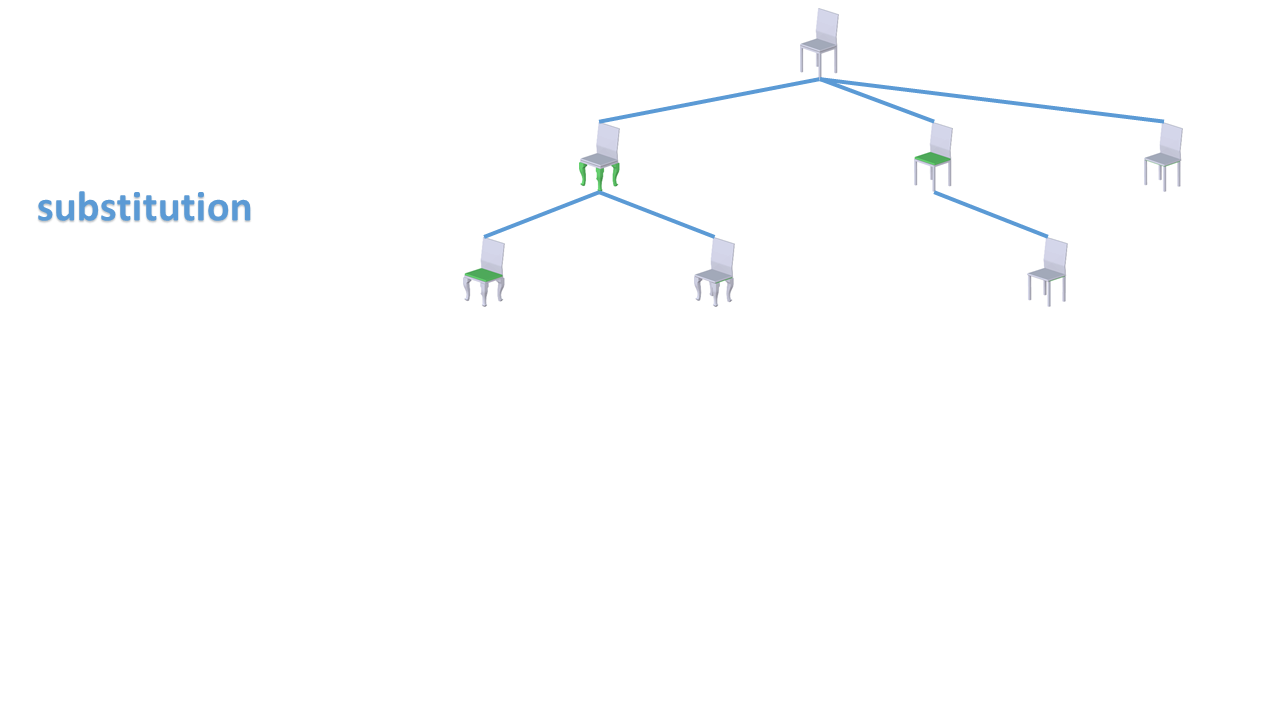 21
[Speaker Notes: Here we visualize the search tree where each branch corresponds to one operation and each node represent one intermediate result.]
Search for compatible element-level operations
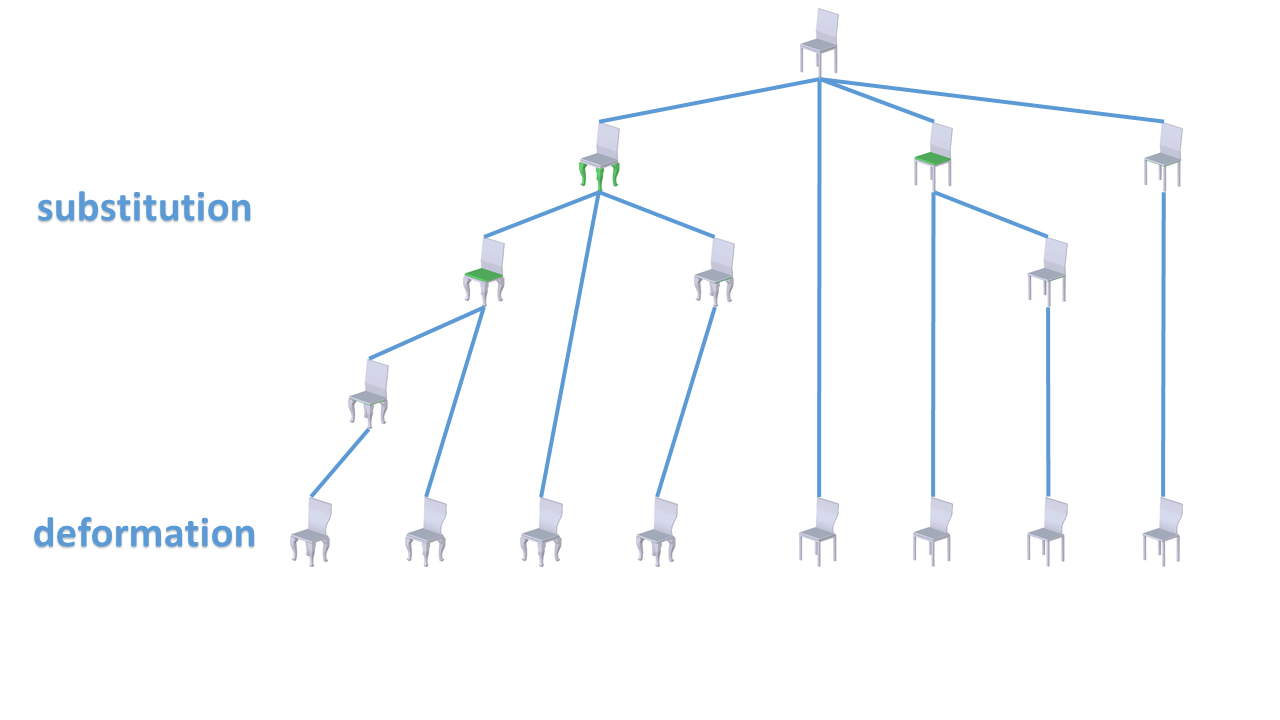 22
[Speaker Notes: At each iteration,  we use one of the element-level operations to bring the candidate shape closer to the exemplar in term of shape style similarity, while prohibiting operations which lead to functionally implausible shapes.]
Search for compatible element-level operations
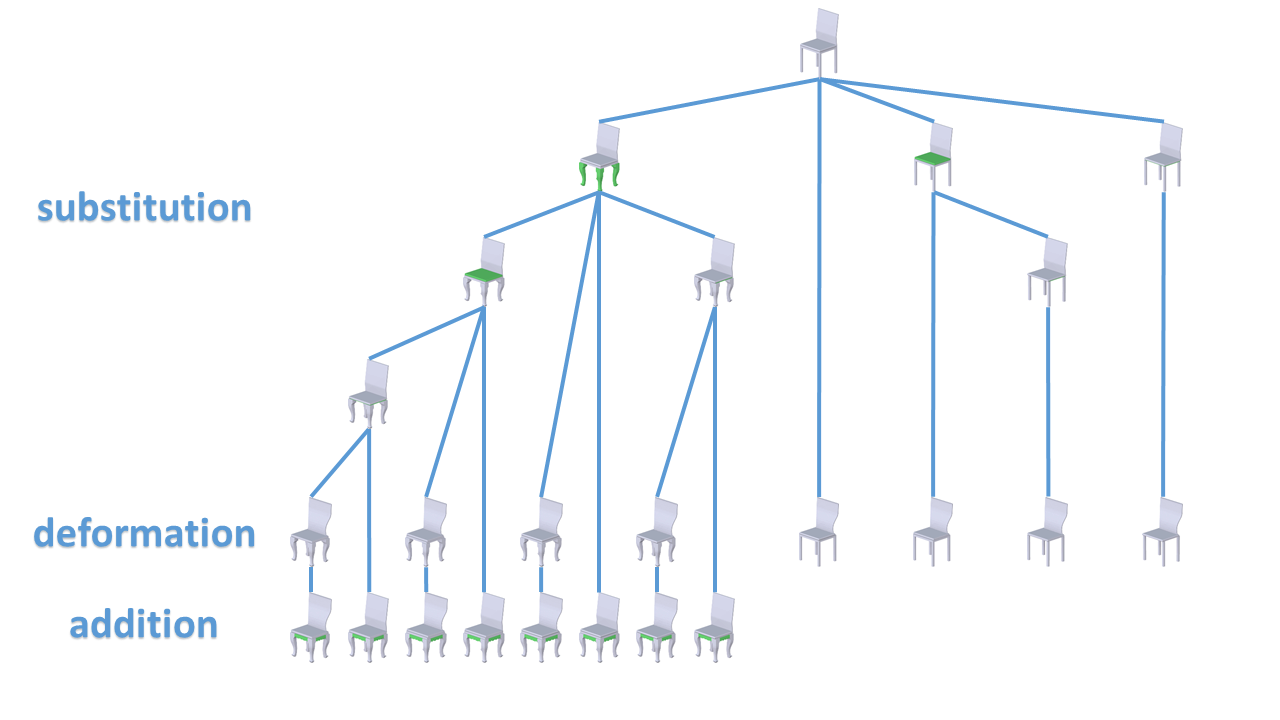 23
[Speaker Notes: The iterations continue until no more style improvements can be performed on any shapes without breaking their functionality.]
Best solution
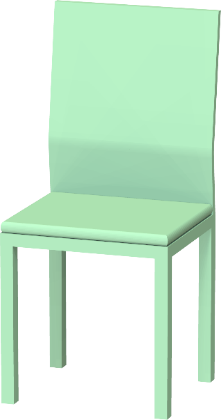 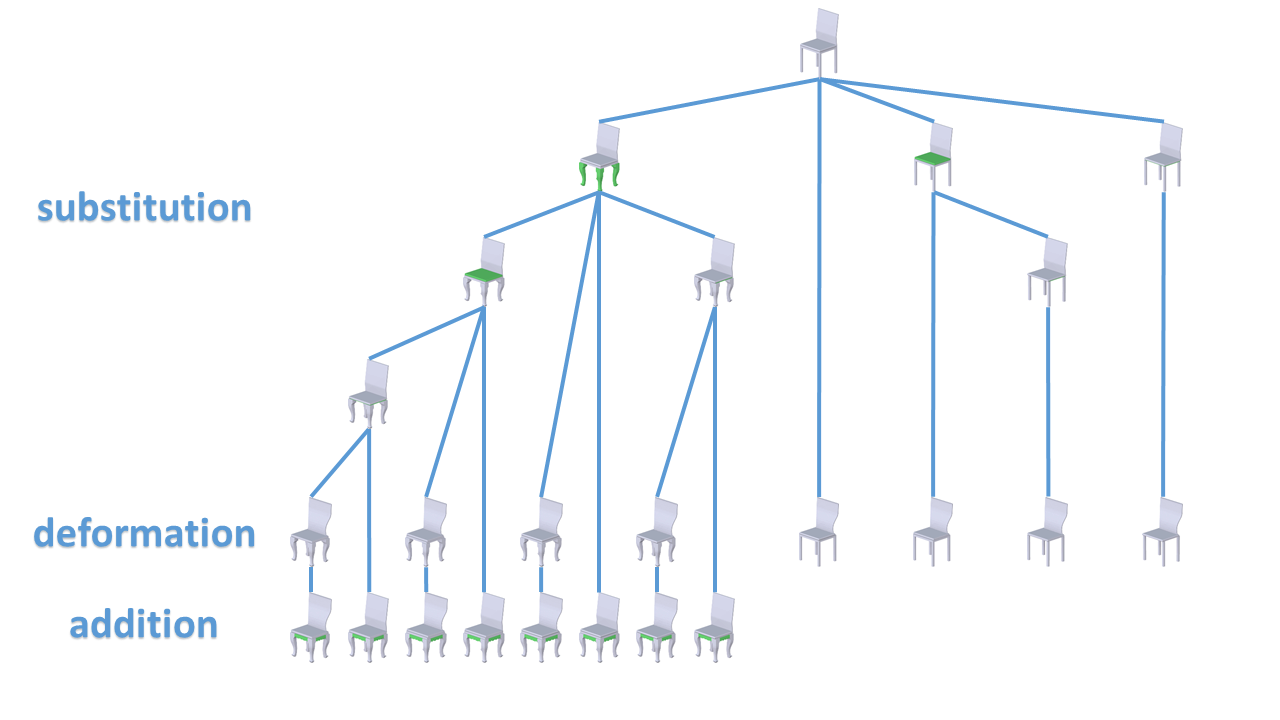 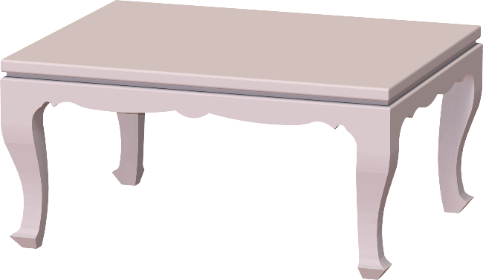 function
style
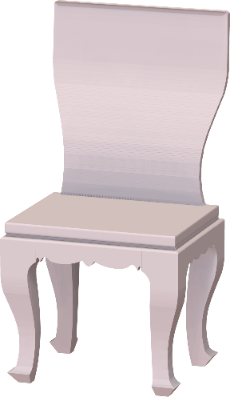 output
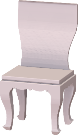 24
[Speaker Notes: Our algorithm then provides the user with both the best result]
Multiple solutions
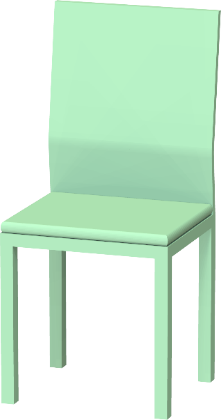 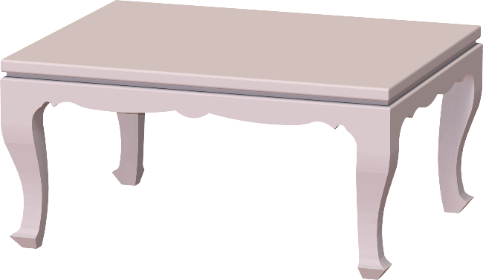 function
style
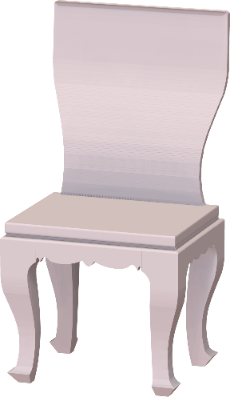 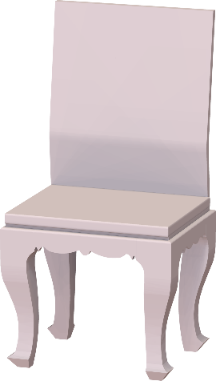 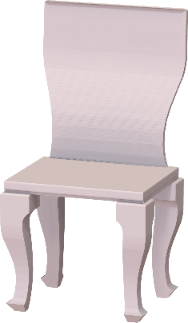 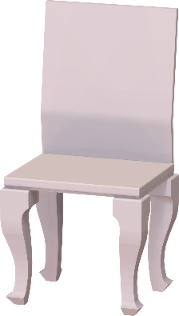 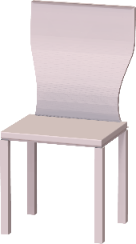 outputs
…
25
[Speaker Notes: as well as a ranked list of alternatives  ranked according to style  similarity to the exemplar.]
Measures
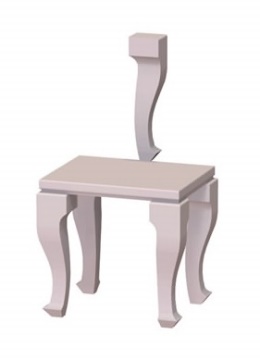 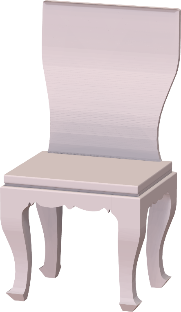 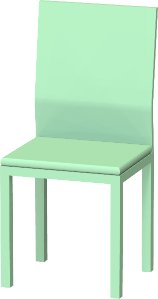 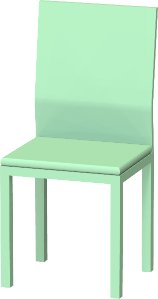 Functional compatibility measure
Dfunc(           ,            ) = 0.57
Dfunc(           ,             ) = 1.32
Style similarity measure [Lun et al. 2015]
26
[Speaker Notes: To execute the optimization loop, we need two measures: a measure that evaluates functional compatibility and a measure that evaluates style similarity.  Style similarity is measured based on our previous work. (CLICK)  In this paper,  we  introduce a new measure that estimates functional compatibility between shapes.  Now we describe how this compatibility measure is formulated and learned.]
Element compatibility
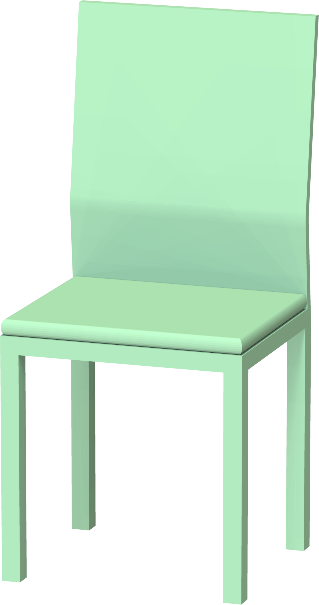 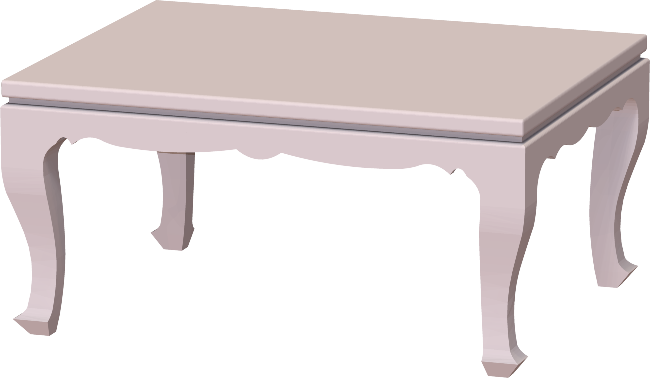 style
function
27
[Speaker Notes: We first define the compatibility measure between elements on structurally different shapes. We use this metric to find the most compatible parts to do part substitution, such as the legs on the table and chair. We also use this element compatibility measure to define overall shape compatibility, as I will discuss later.]
Element relation graph
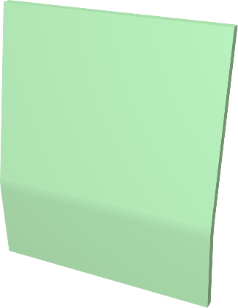 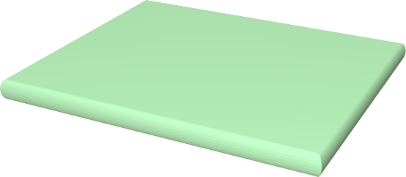 adjacency
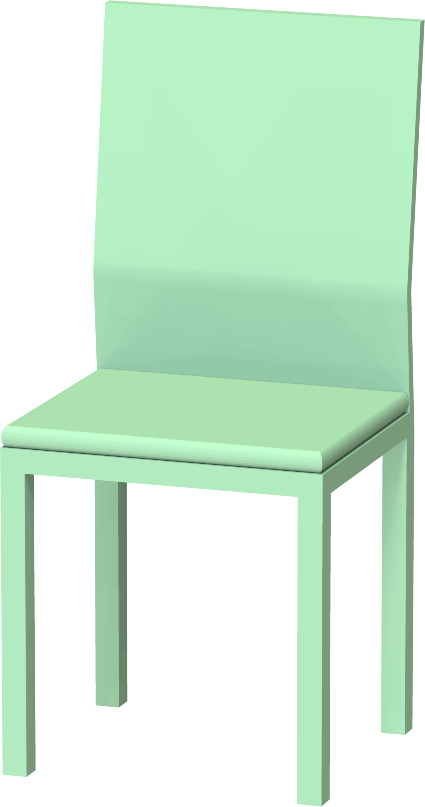 containment
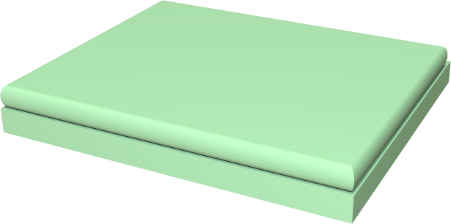 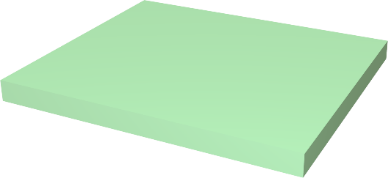 adjacency
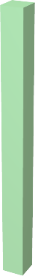 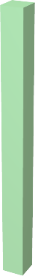 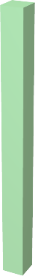 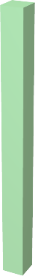 symmetry
28
[Speaker Notes: The compatibility measure between elements relies on their context and gross shape. (CLICK) We encode each element’s functional and contextual properties using a graph. The nodes of the graph are different elements and the edges encode adjacency, containment, and symmetry relationships between elements.]
Recursive definition for node compatibility
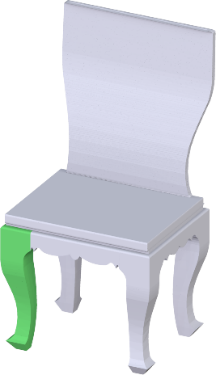 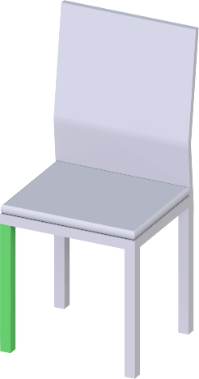 K n(    ,    ) = Knode(    ,    ) ∙
                    ∑  Kedge(          ,          )∙K n-1(          ,          )
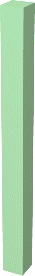 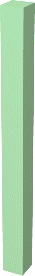 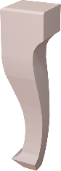 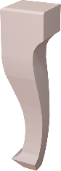 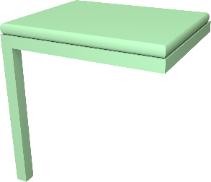 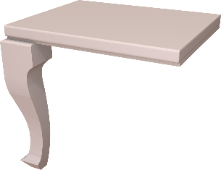 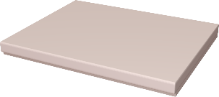 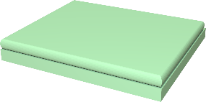 edge
29
[Speaker Notes: The element compatibility can be recursively evaluated using graph walks. The graph walks evaluate node and edge similarity.]
Node similarity & edge similarity
Knode(    ,    ) = w1∙sim1(    ,    )+w2∙sim2(    ,    )+…
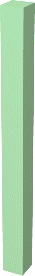 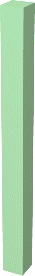 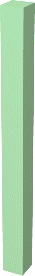 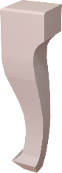 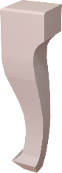 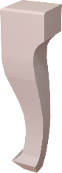 Kedge(     ,     ) = v1∙sim1(     ,     )+v2∙sim2(     ,     )+…
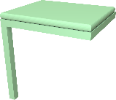 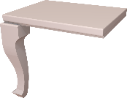 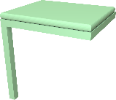 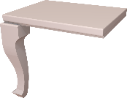 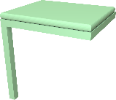 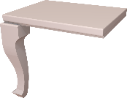 θ
θ
30
[Speaker Notes: (pointer) The node similarity is a kernel function comparing node descriptors capturing gross shape  such as the height and width of the element. (CLICK) Similarly, the edge similarity captures context in the form of edge descriptors such as angles between their dominant orientations, the centroid distance between elements and so on.  The impact of  all the descriptors is weighted by the parameters w1, w2, v1, v2 and so on, as you see here]
Element compatibility
Kfunc(    ,    ) = u0∙K 0(    ,    )+u1∙K 1(    ,    )+…
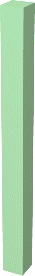 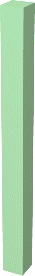 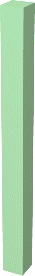 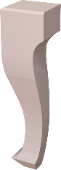 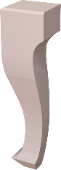 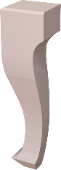 Dfunc(   ,   ) =     Kfunc(   ,   )+Kfunc(   ,   )-2Kfunc(   ,   )
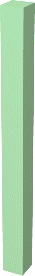 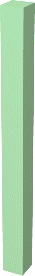 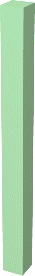 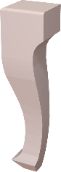 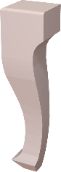 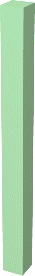 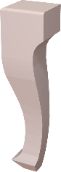 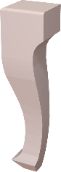 31
[Speaker Notes: To leverage the impact of different graph walk lengths on the compatibility metric, the compatibility between elements is defined as a weighted combination of kernel similarities defined with different length of graph walks.
(CLICK) The resulting positive definite kernel similarity can then be converted to a distance measure by normalizing according to self similarity.]
Parameter learning
Parameters in the compatibility metric: 
 node descriptor weights (w)
 edge descriptor weights (v)
 walk length weights (u)
32
[Speaker Notes: All the parameters of the element compatibility measure are automatically learned from training data.]
Parameter learning
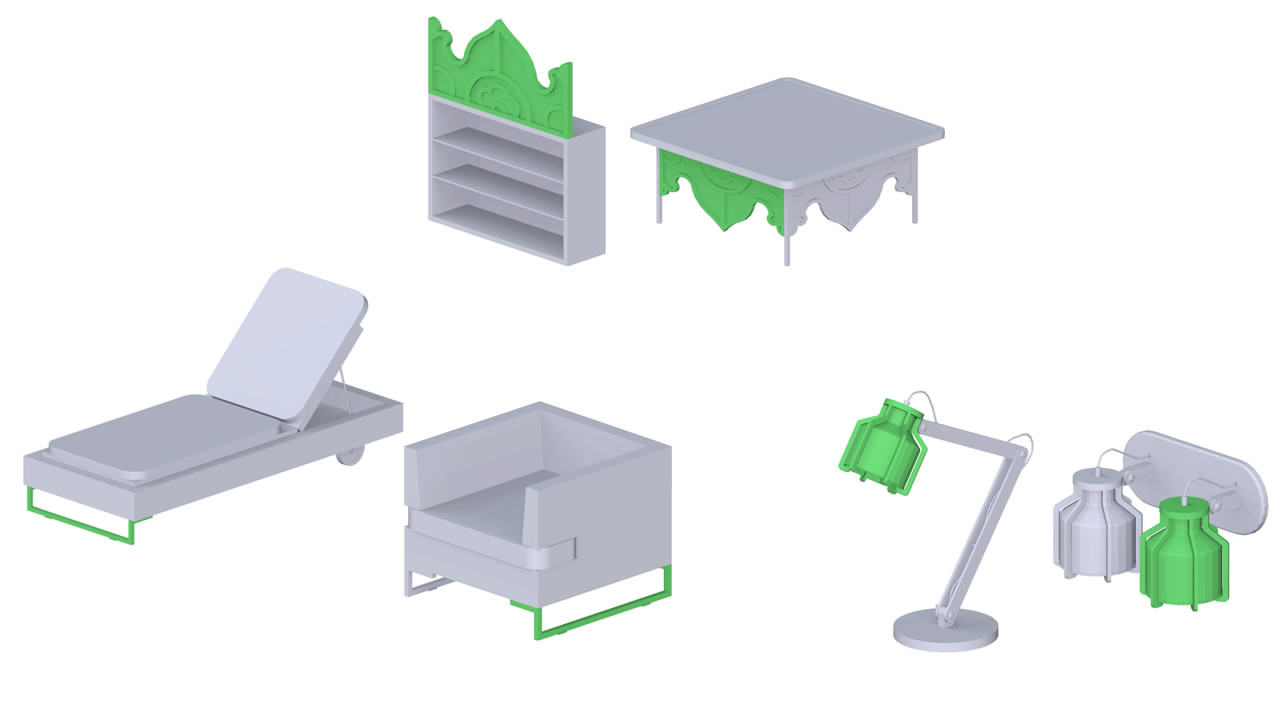 33
[Speaker Notes: The training data are automatically generated from scenes containing coordinated, same style shapes downloaded from online shape databases. From those coordinated scenes, we extract elements approximately identical up to an affine transformation. By construction these elements are compatible since they can be clearly substituted without affecting shape functionality.]
Parameter learning
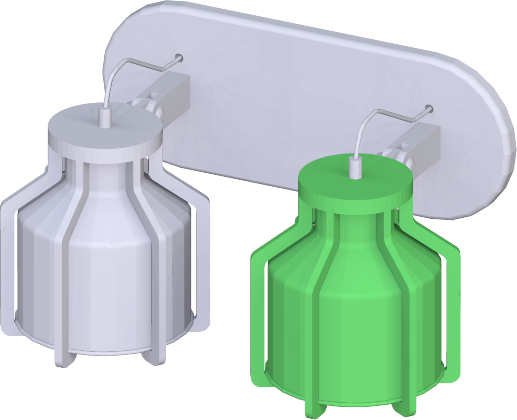 A
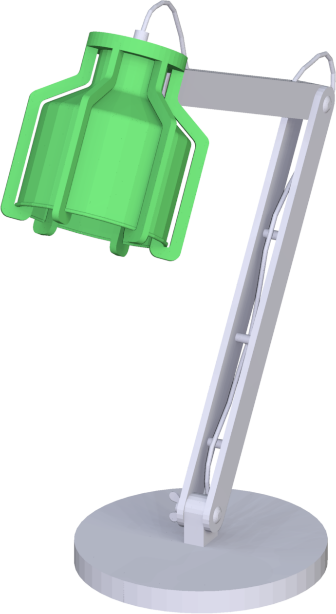 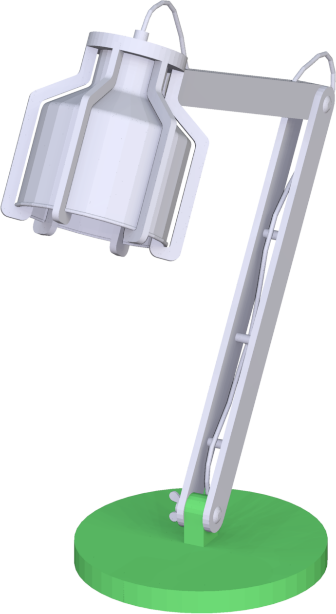 34
B
C
[Speaker Notes: Given these training pairs, the goal of parameter learning is to compute the set of parameters with which our compatibility function will, on average, deem the pair A and B, more compatible than the pair A and C where C is a randomly selected element.]
Relative comparisons
P (B is more compatible to A than C) = σ (  Dfunc(C, A) – Dfunc(B, A)  )
σ:  sigmoid function
1
35
0
0
[Speaker Notes: To handle such relative comparisons, we use a probabilistic framework. The compatibility difference is converted into a probability using the sigmoid function.]
Likelihood function
Parameters:
 node descriptor weights (w)
 edge descriptor weights (v)
 walk length weights (u)
∑
L(w, v, u) =
log P(B is more compatible to A than C)
triplet {A,B,C}
+ regularizer( w, v, u )
36
[Speaker Notes: The goal of the learning procedure is to maximize a likelihood function describing the probability of training data with respect to the unknown parameters.  (CLICK) We also include an L-1 regularization term to promote sparsity in the learned weights.]
Shape compatibility
Dfunc(          ,          ),
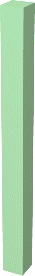 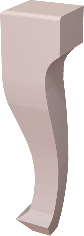 Dfunc(          ,          ),
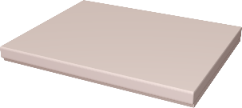 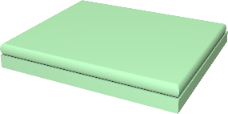 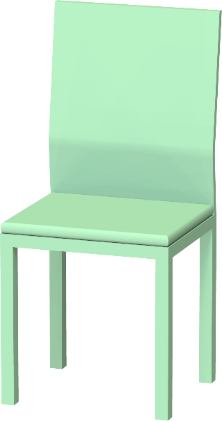 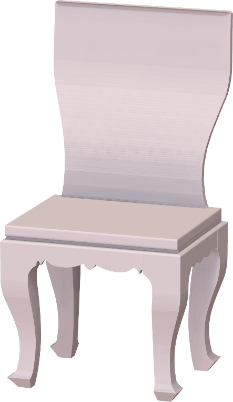 Dfunc(           ,          )=max
Dfunc(          ,          ),
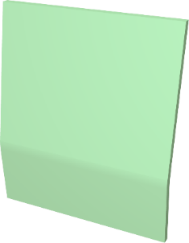 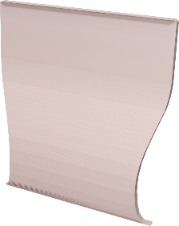 …
37
[Speaker Notes: So far we have defined the compatibility measure between elements. The shape compatibility measure can be defined as the maximal compatibility distance between corresponding elements on the two shapes, representing the worst-case influence  of an element operation  on shape compatibility:]
Element compatibility
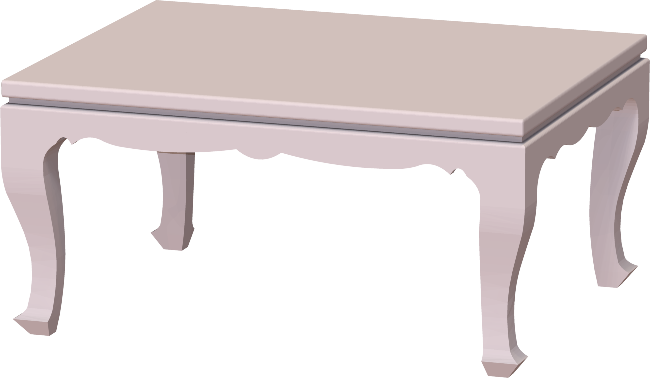 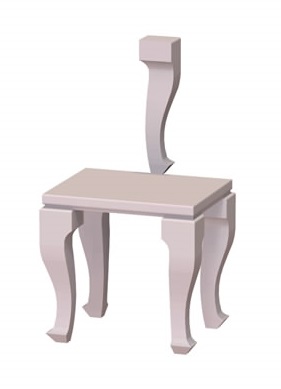 style
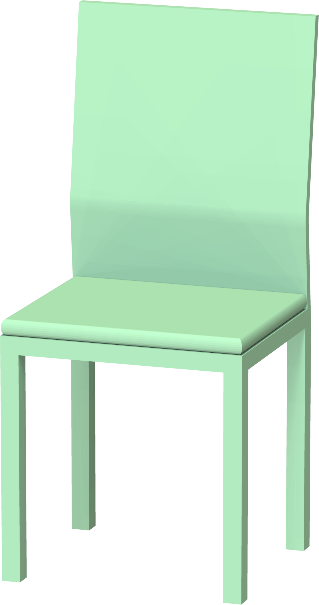 output
function
38
[Speaker Notes: This shape compatibility measure prevents us from performing operations that largely violate the functionality of the target shape.]
Slots alignment
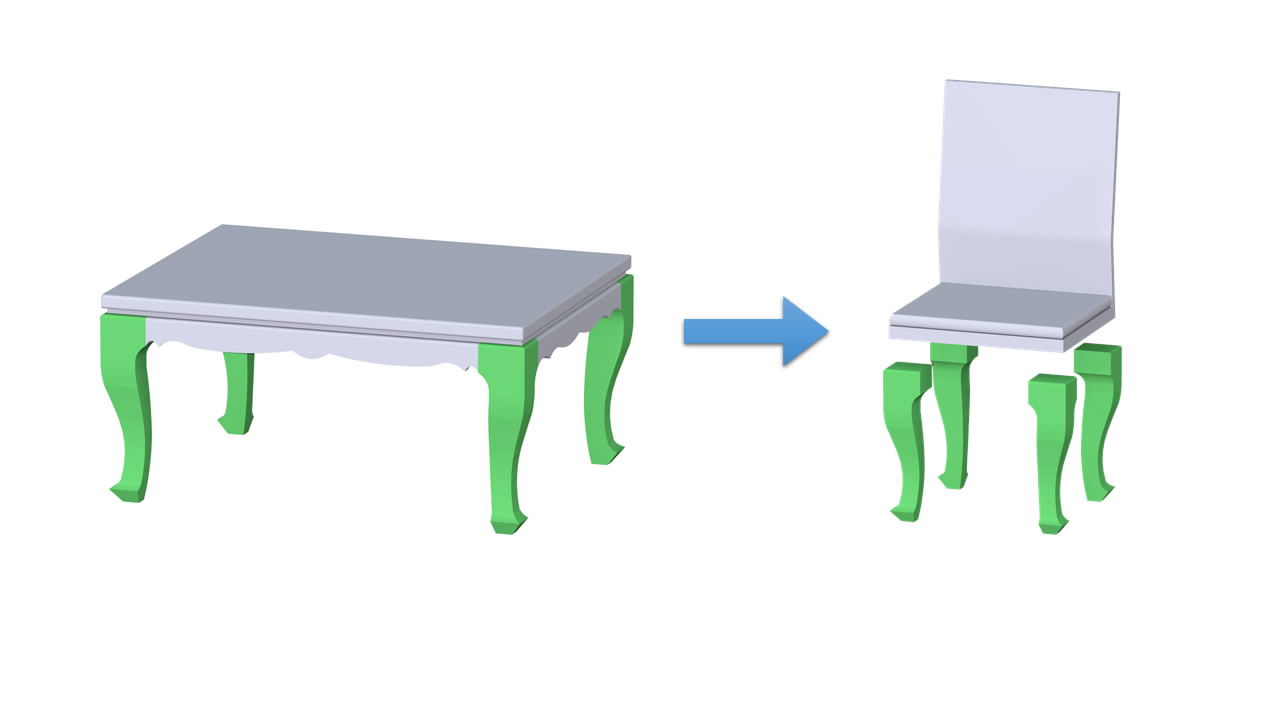 39
[Speaker Notes: All the operations executed during our optimization loop  are designed to preserve shape connectivity.]
Slots alignment
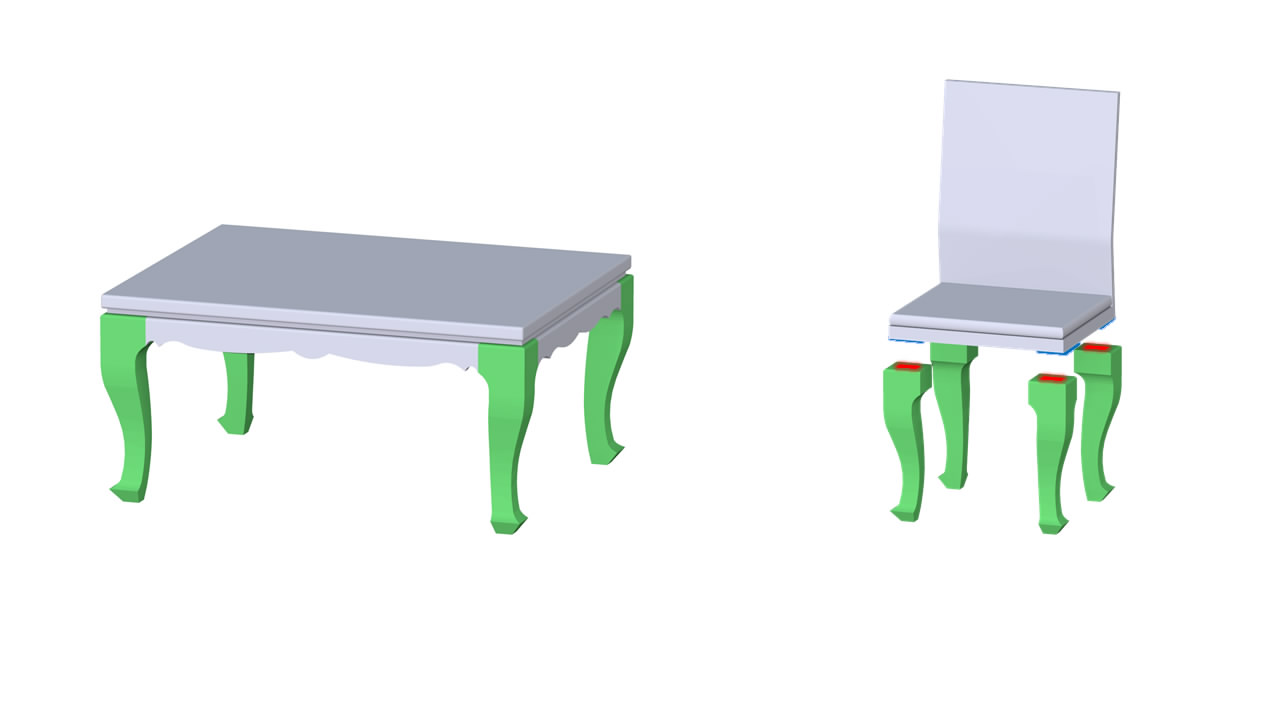 40
[Speaker Notes: Specifically, substitution and addition operations require alignment of slots, or  attachment areas between the newly added-in and pre-existing elements.]
Slots alignment
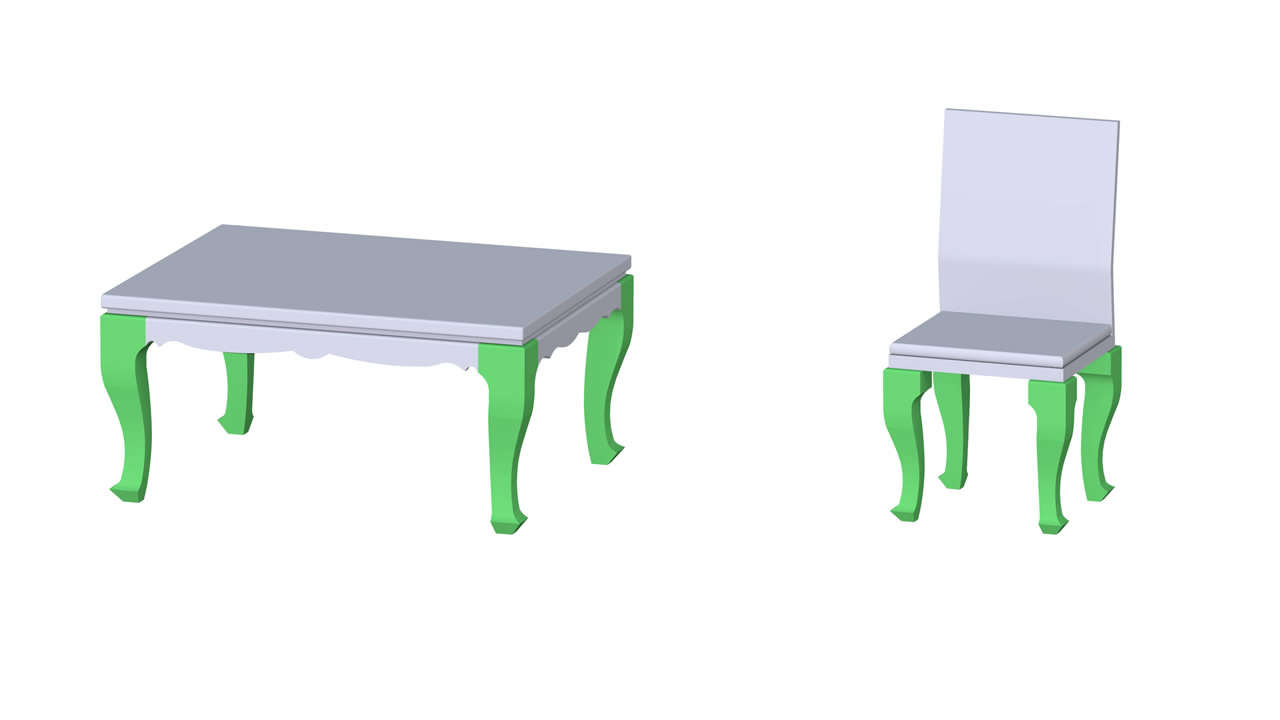 41
[Speaker Notes: The alignment step seeks to both preserve output functionality and minimally change element shape]
Curve-based deformation
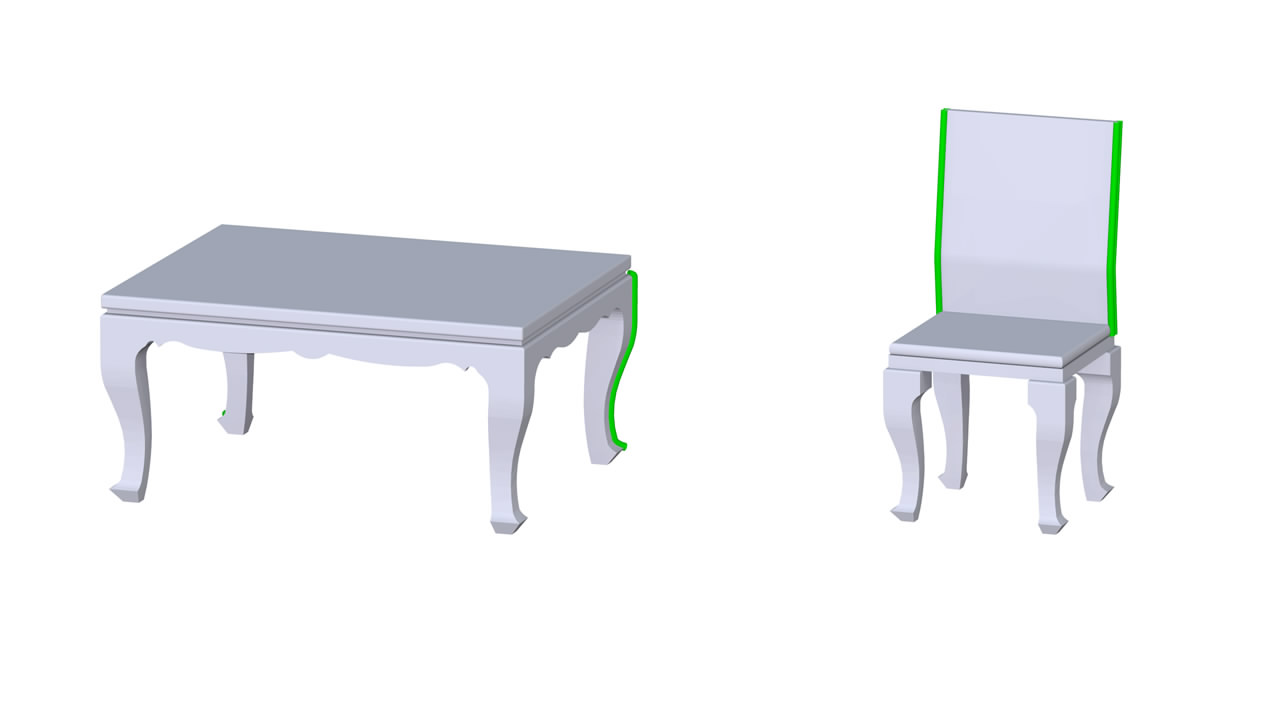 42
[Speaker Notes: Curve-based element deformation operations modify the feature and contour curves on the output model to be more similar to their exemplar counterparts.]
Curve-based deformation
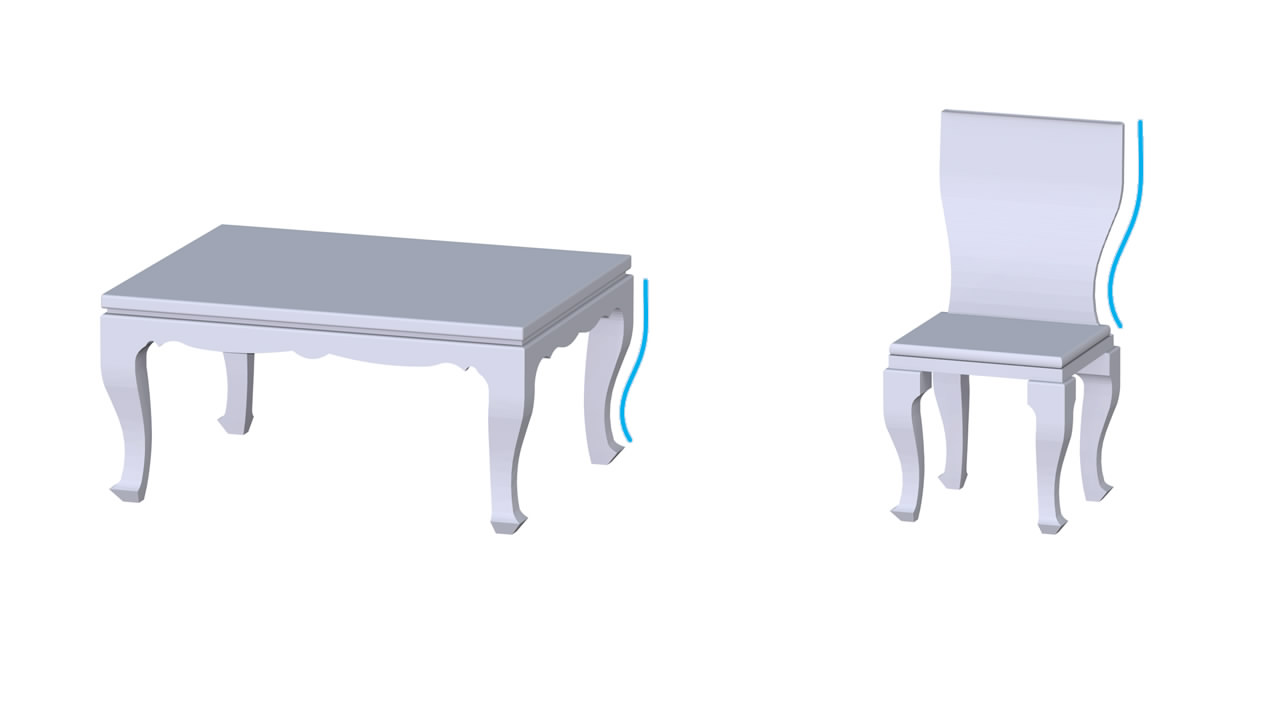 As-Rigid-As-Possible deformation [Sorkine et al. 2007]
43
[Speaker Notes: We perform As-Rigid-As-Possible volumetric deformation to transfer curves.]
Automatic target selection
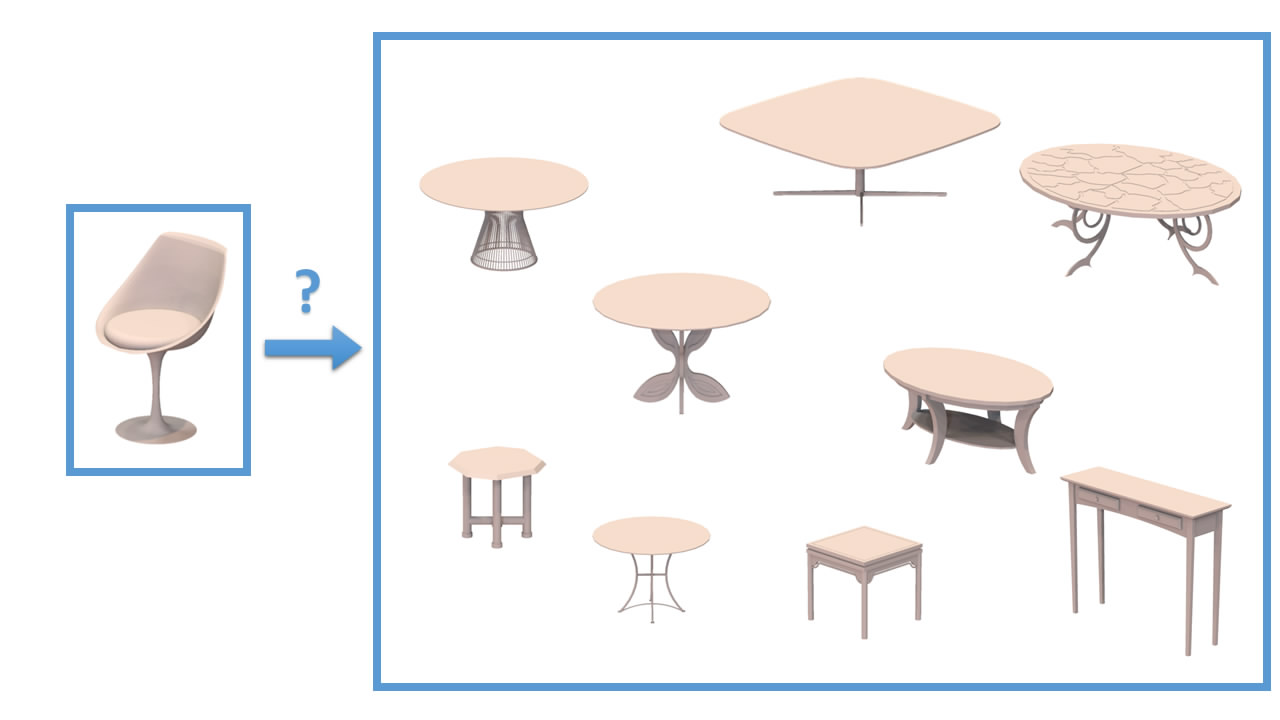 44
[Speaker Notes: The degree of style similarity between the output and the exemplar is affected by the structure of the original target model. Users may provide a specific target shape for style transfer]
Automatic target selection
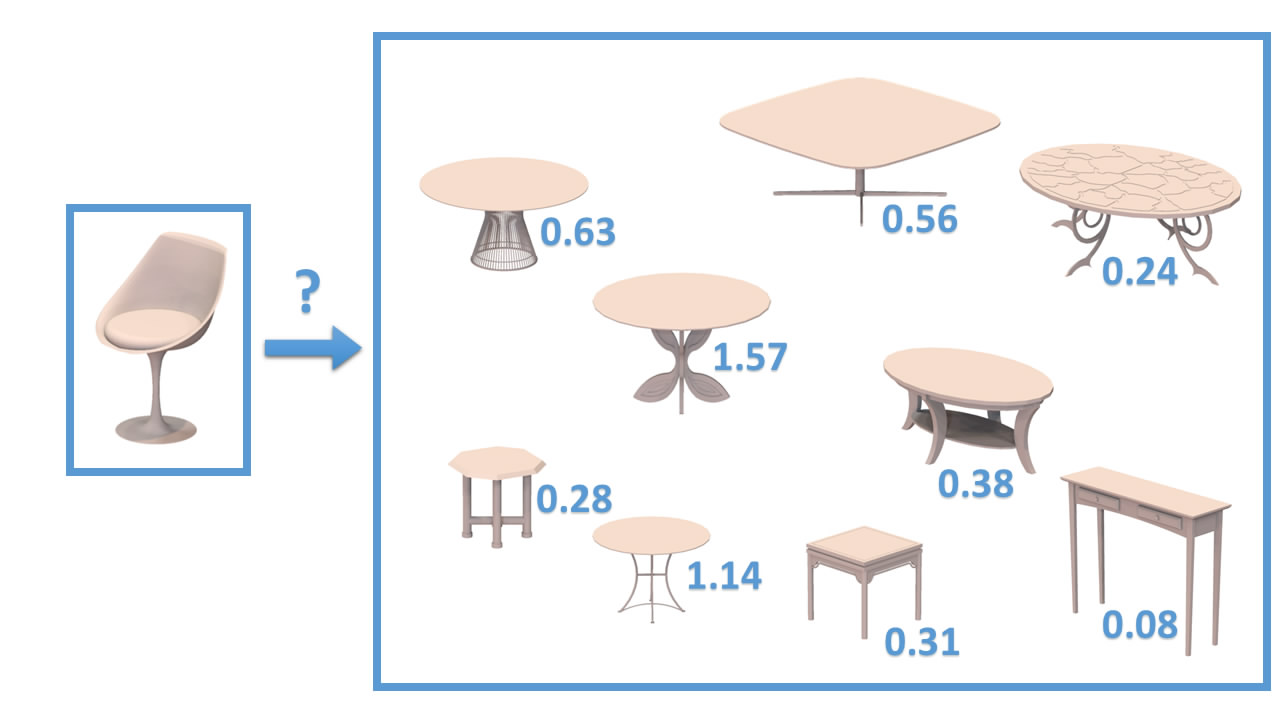 45
[Speaker Notes: or have our learned compatibility metric to automatically return the most compatible target shape given a database of shapes in a specified class.]
Validation
46
[Speaker Notes: Let’s now  discuss the validation of our method.]
Validation
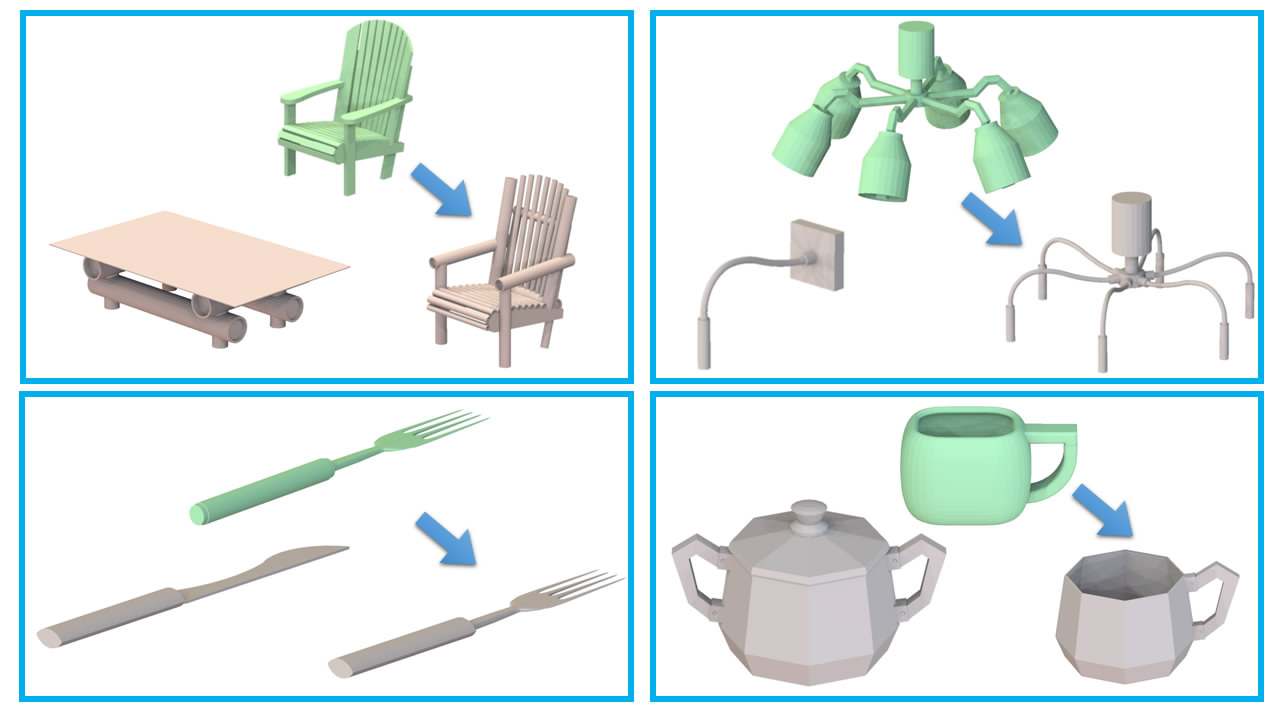 47
[Speaker Notes: We evaluate our method by synthesizing more than a hundred new shapes  covering four broad categories of everyday objects: furniture, lamps, cutlery,  coffee and tea sets. We validate the key properties of our method via several user studies.]
User study: style similarity
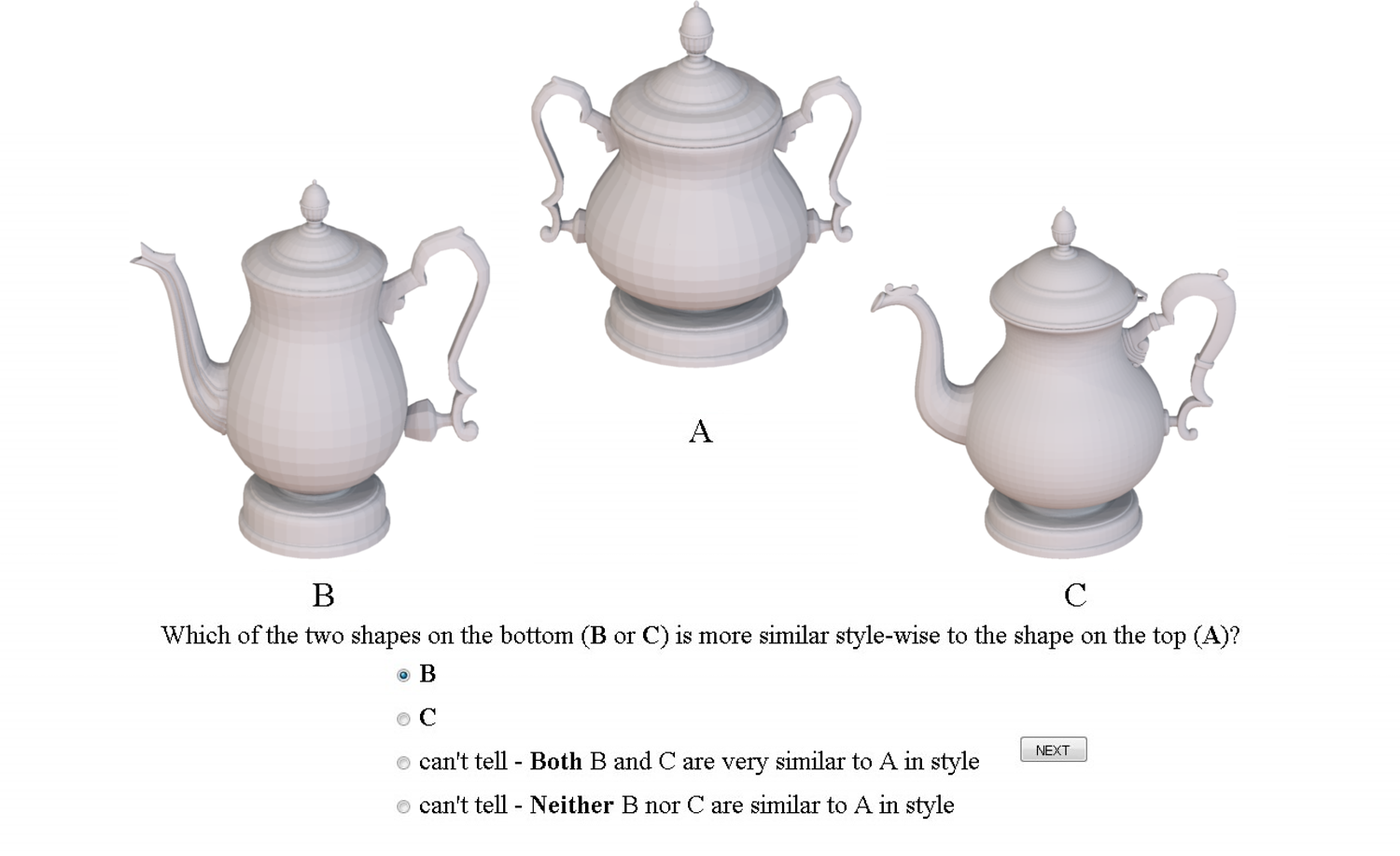 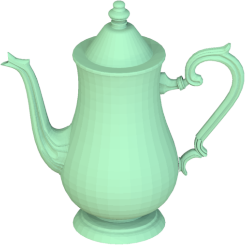 target (function)
exemplar (style)
created by
modeler
our top-ranked output
48
[Speaker Notes: The first user study evaluates style similarity between our output shapes and the exemplars.  We asked participants to compare style similarity between the exemplar model (CLICK) and our top-ranked output (CLICK), against other alternatives, (CLICK) such as the shapes found in the same style-coordinated scenes, which are manually created by modelers and should be perceived as stylistically similar to the exemplar shape. Note that our output is randomly placed as option B or as option C so that participants are not biased.]
User study: style similarity
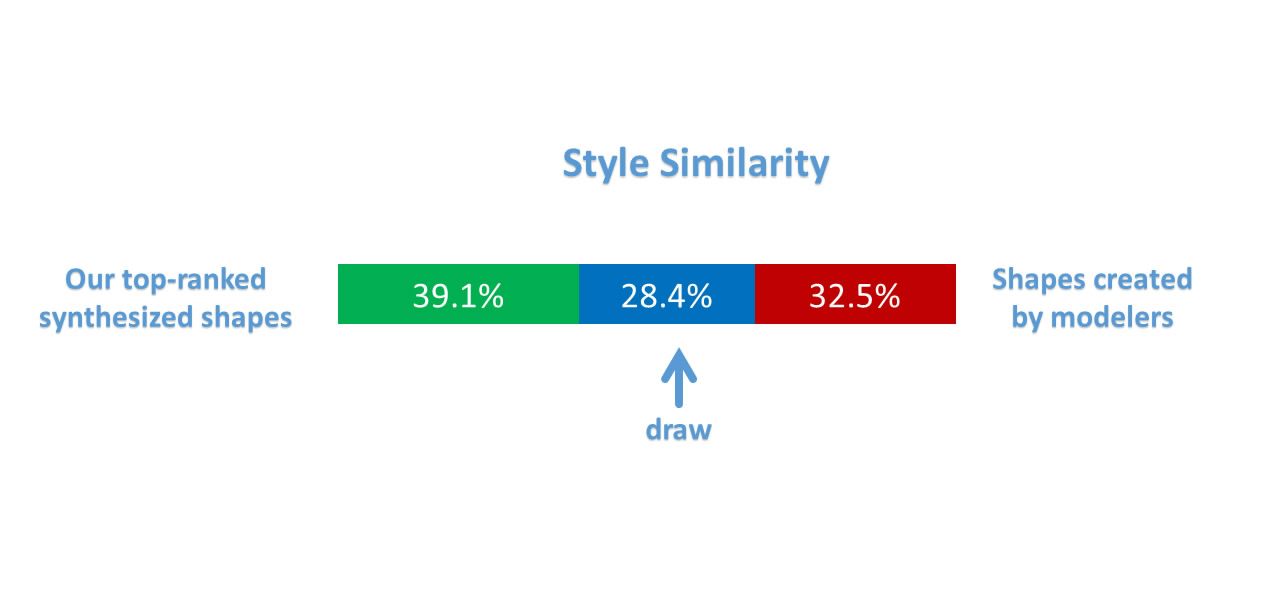 49
[Speaker Notes: Participants perceived our synthesized shapes as at least as similar style-wise to the exemplars as these manually created shapes.]
User study: functionality
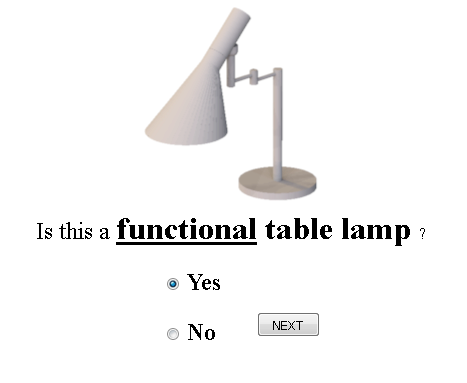 50
[Speaker Notes: The second study evaluated the functionality of the output shapes, against other alternatives, such as the original ground-truth target shapes]
User study: functionality
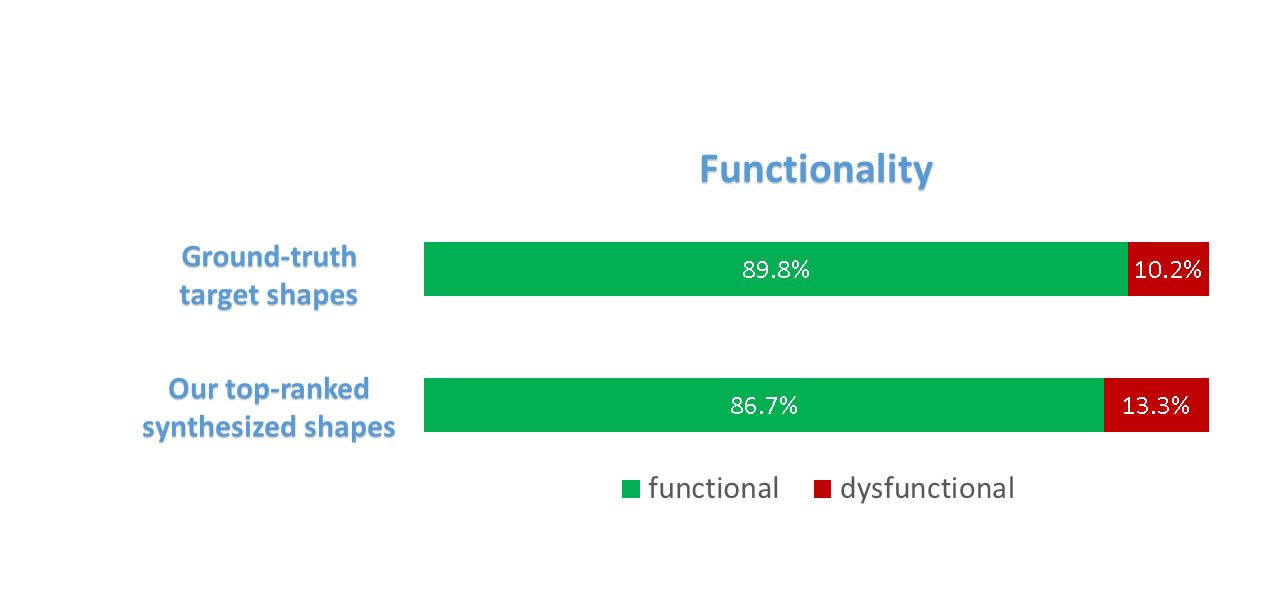 51
[Speaker Notes: Our outputs are deemed functional at nearly the same rate as the ground truth shapes.]
Results
function
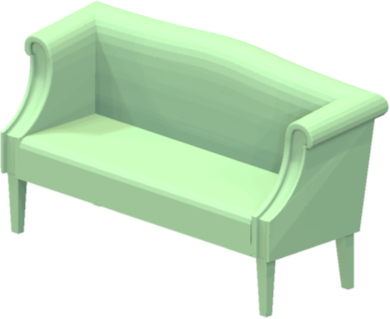 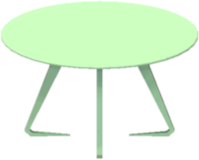 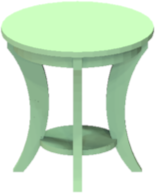 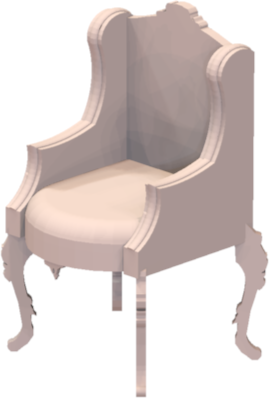 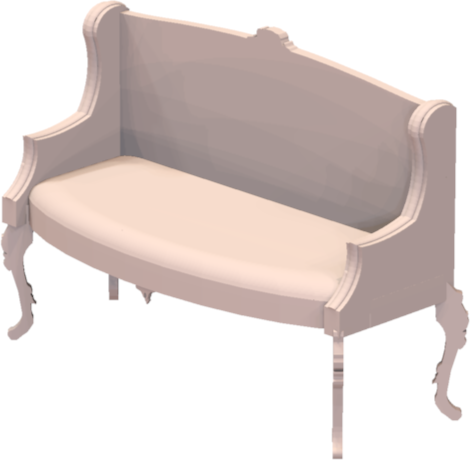 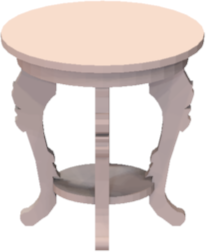 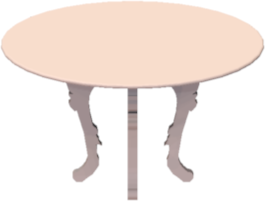 style
Top-ranked output
52
[Speaker Notes: We now show more style transfer results based on our method for furniture. Here the stylistic legs, arm rests and seat back of the chair are transferred to the wide sofa. (CLICK) Here our algorithm successfully identified legs as functional compatible elements for style transfer.]
Results
function
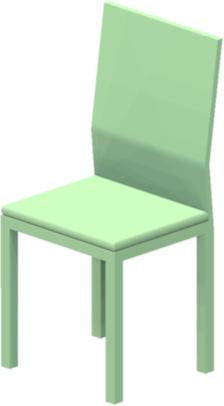 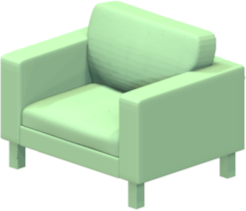 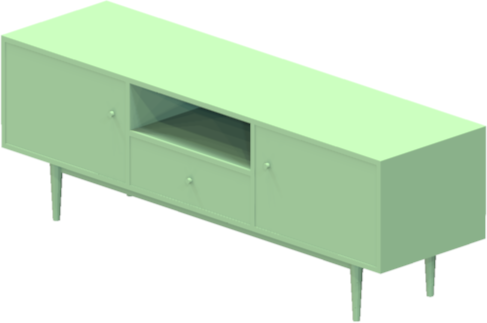 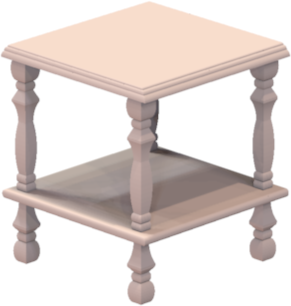 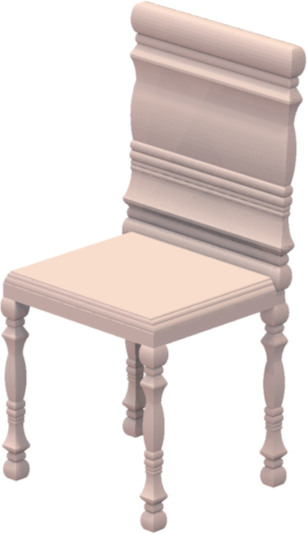 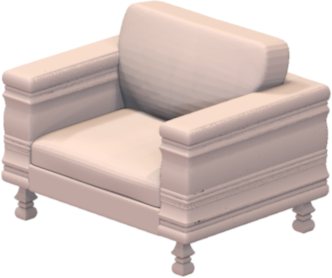 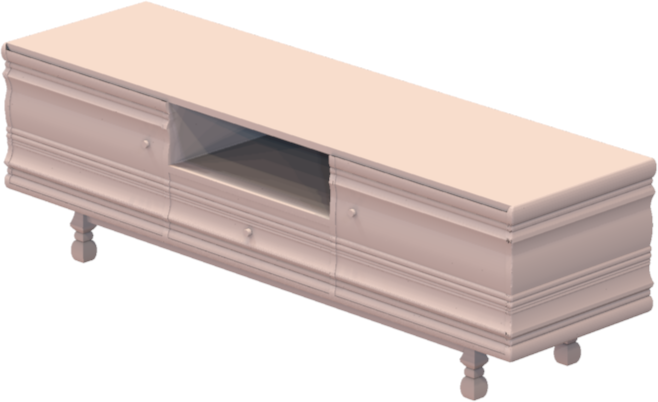 style
Top-ranked output
53
[Speaker Notes: Here are the results involving part substitution and curve-based deformation. Here, legs are substituted, while curve deformation is used to carve the sofa armrests, chair back, and cabinet body according to exemplar feature curves.]
Results
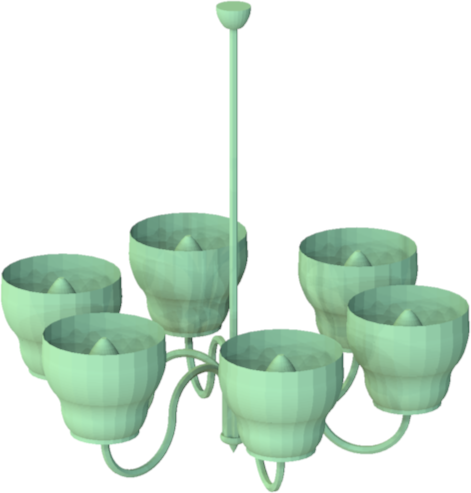 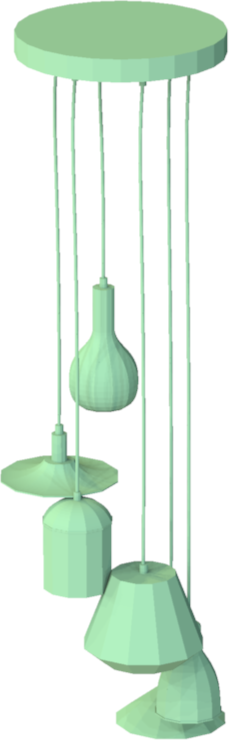 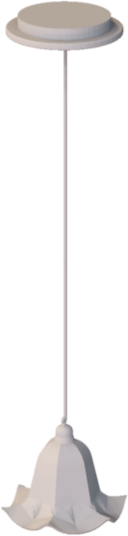 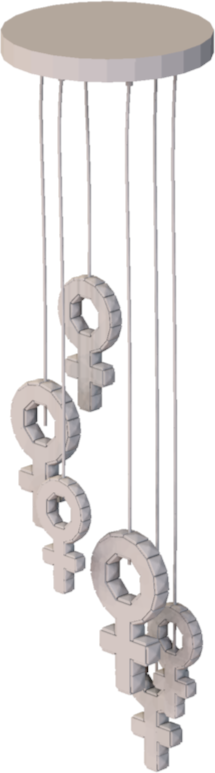 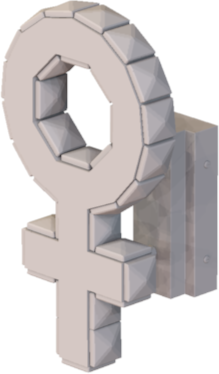 function
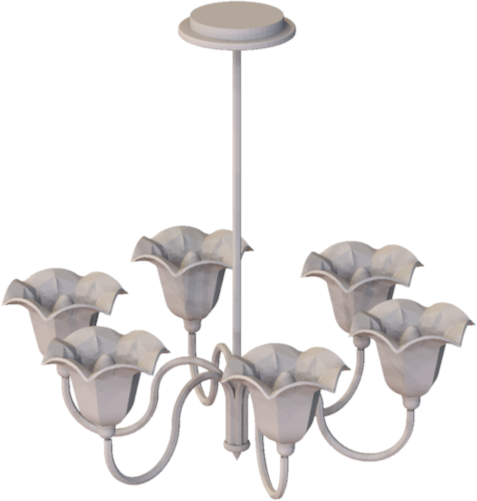 function
style
style
Top-ranked output
Top-ranked output
54
[Speaker Notes: Here we show results for lamps. Element substitutions are used to transfer the exemplar style.]
Results
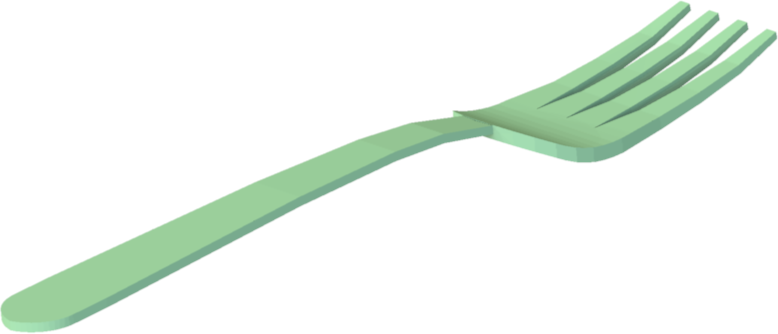 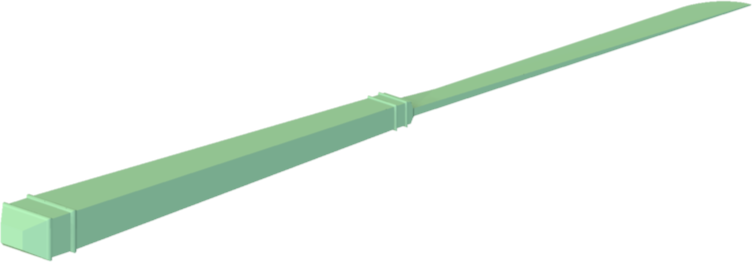 function
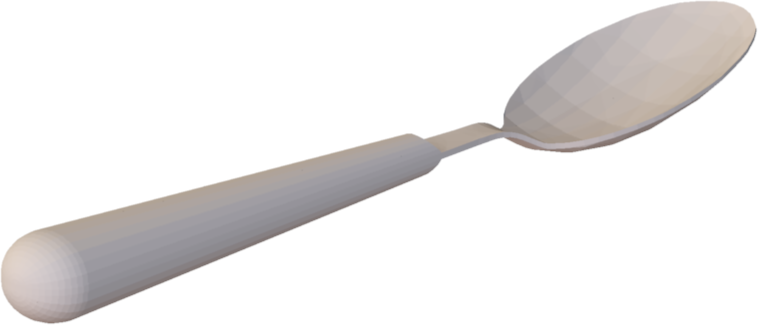 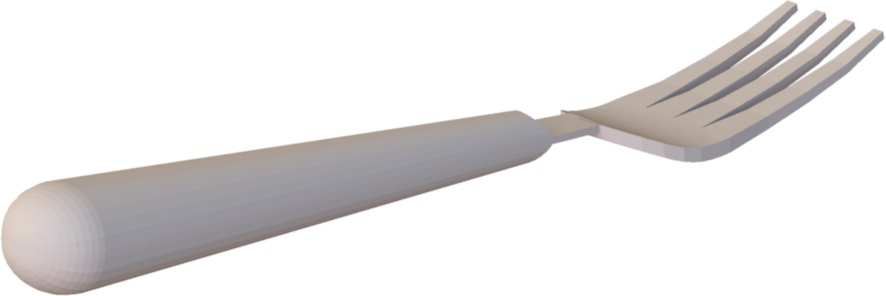 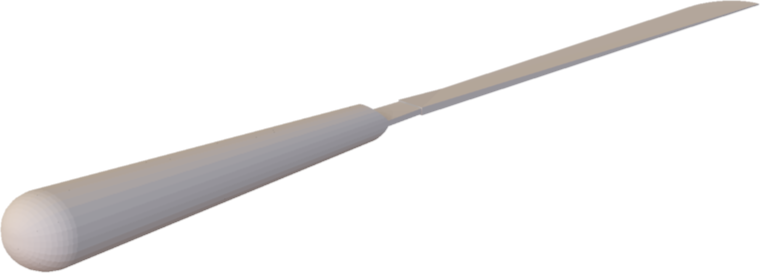 style
Top-ranked outputs
55
[Speaker Notes: Here are results for cutlery, again done through element substitutions.]
Results
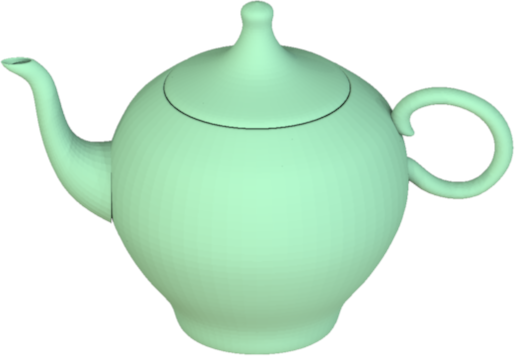 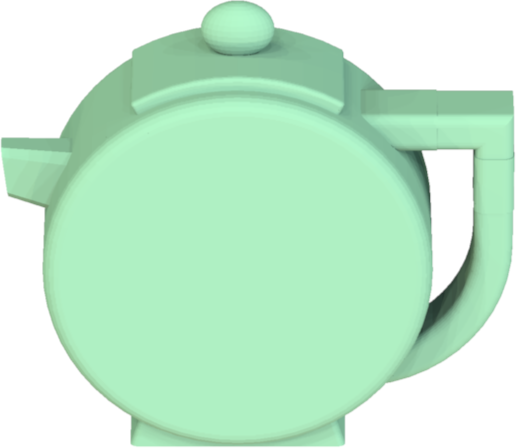 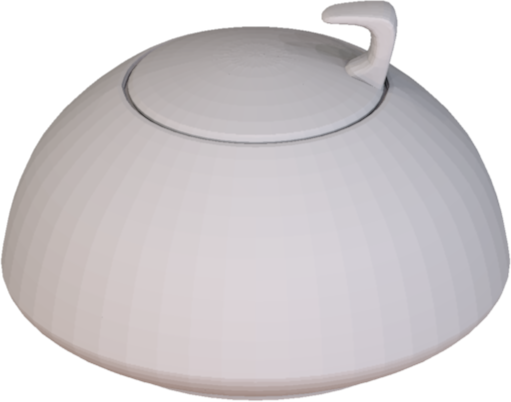 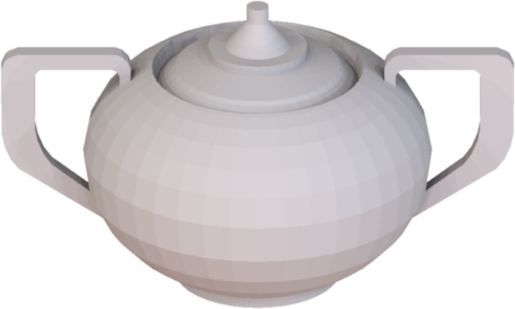 function
function
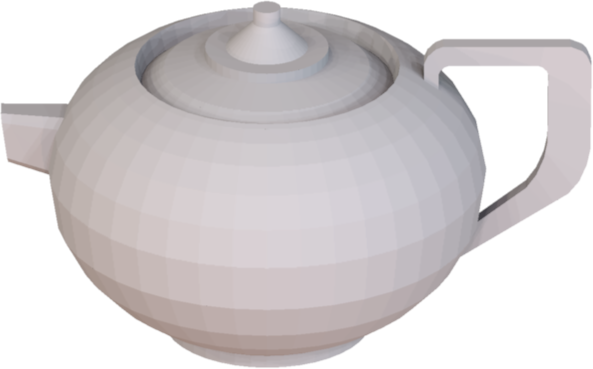 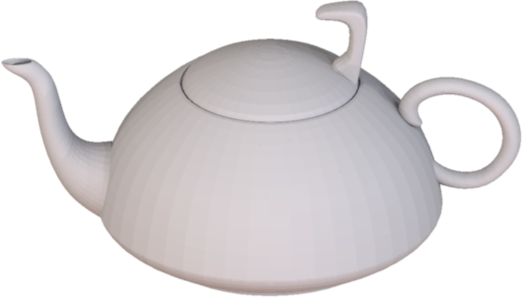 style
style
Top-ranked output
Top-ranked output
56
[Speaker Notes: and results for coffee sets – please see our paper, supplementary material and video for more results.]
Summary
First algorithm for synthesizing shapes by transferring style between objects with different structure and functionality
Key component: learned measure for assessing element compatibility
Demonstrated to generate functional, plausible, similar-style models
57
[Speaker Notes: To summarize, we have described the first algorithm for synthesizing shapes by transferring style between man-made objects with different structure and functionality. The key component of our algorithm is a learned metric designed to assess element compatibility across shapes with different structure and function. Our method is demonstrated to successfully generate functional, plausible, similar-style models in a wide range of shape classes.]
Thank you!
Acknowledgements:  Nicholas Vining,  Mikhail Bessmeltsev

Our project web page:
http://people.cs.umass.edu/~zlun/papers/StyleTransfer
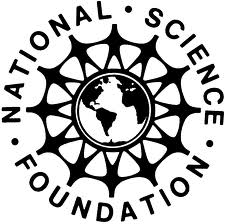 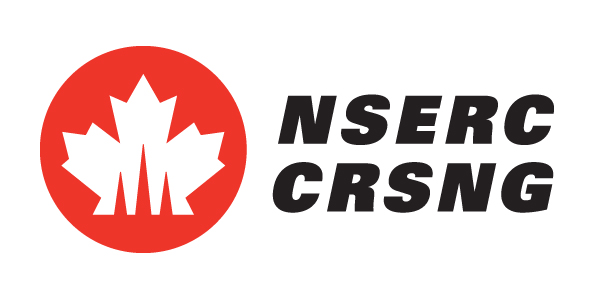 58
[Speaker Notes: Thank you for your attention! We show here our project page that includes source code and results.]